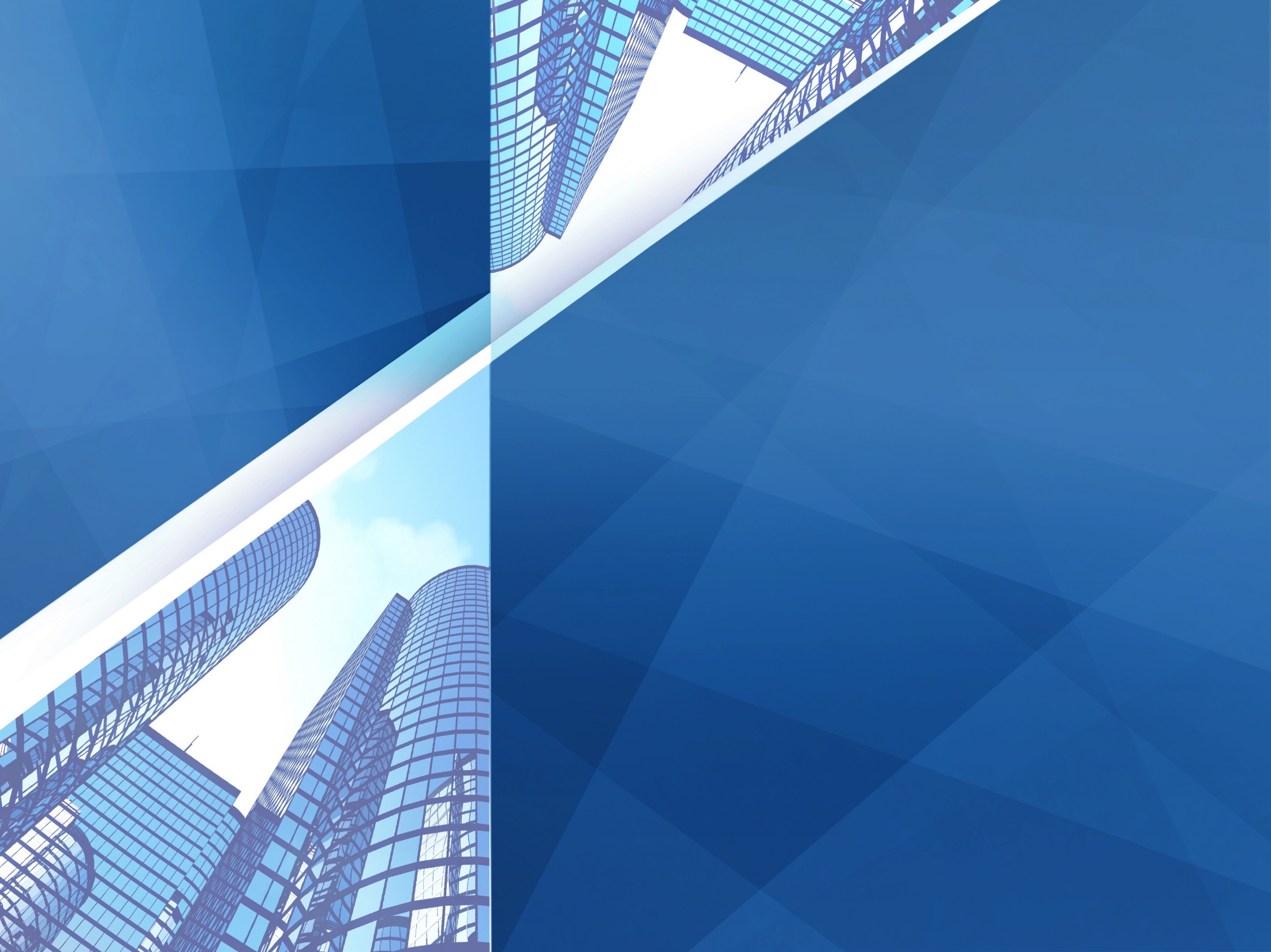 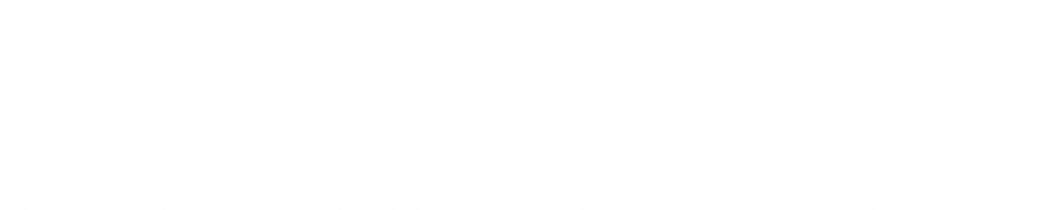 Welcome to our team.
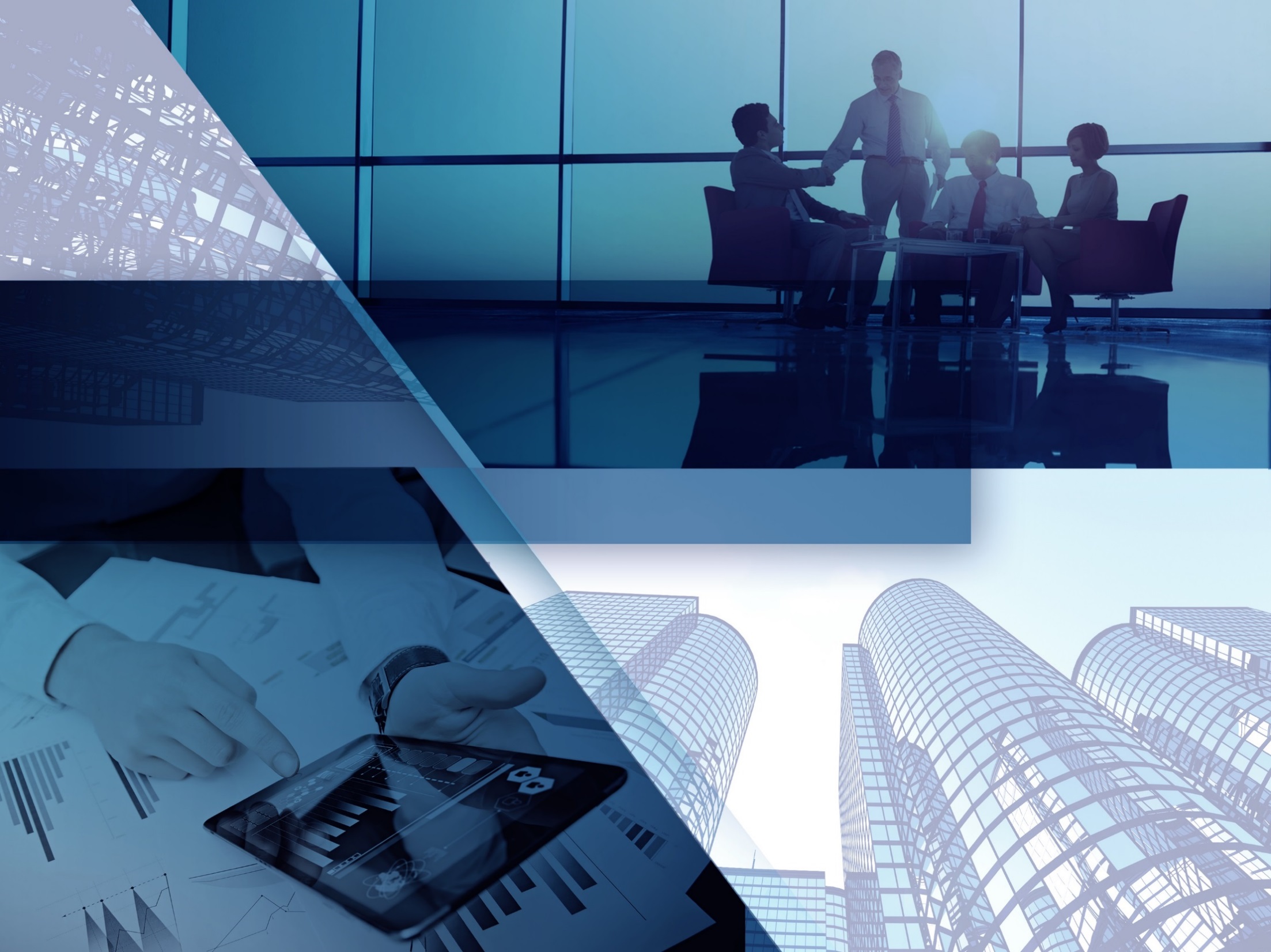 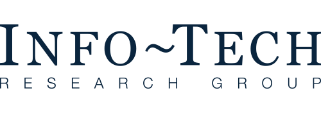 Threat Landscape BriefingJune 2017
[Speaker Notes: Good afternoon and welcome to the June 2017 Info-Tech Threat Landscape Briefing. 

My name is TJ Minichillo and I am a Senior Director in our Security and Threat Intelligence practice. I will be facilitating today’s briefing. 

During today’s discussion we will cover topics related to cybersecurity, threat actor campaigns, regulatory, compliance, and legal issues, and threat actor exploits and tactics.

Our cybersecurity section covers high-level topics, such as threat trends, data breaches, control strategies, and exposure to vulnerabilities, that act to broaden your understanding of the cybersecurity impact on your business.
Our threat actor campaign section covers topics related to nation states, cybercriminals, and hacktivists orchestrating campaigns designed to compromise networks and exfiltrate sensitive data.
Our regulatory, compliance, and legal section covers trends in the global regulatory and legal landscape with the potential to impact compliance adherences or disrupt business operations.
And lastly, our exploitation and tactics section provides information related to the tools, tactics, and exploits threat actors are leveraging in their attack campaigns.
<<<Advance to the next slide.>>>]
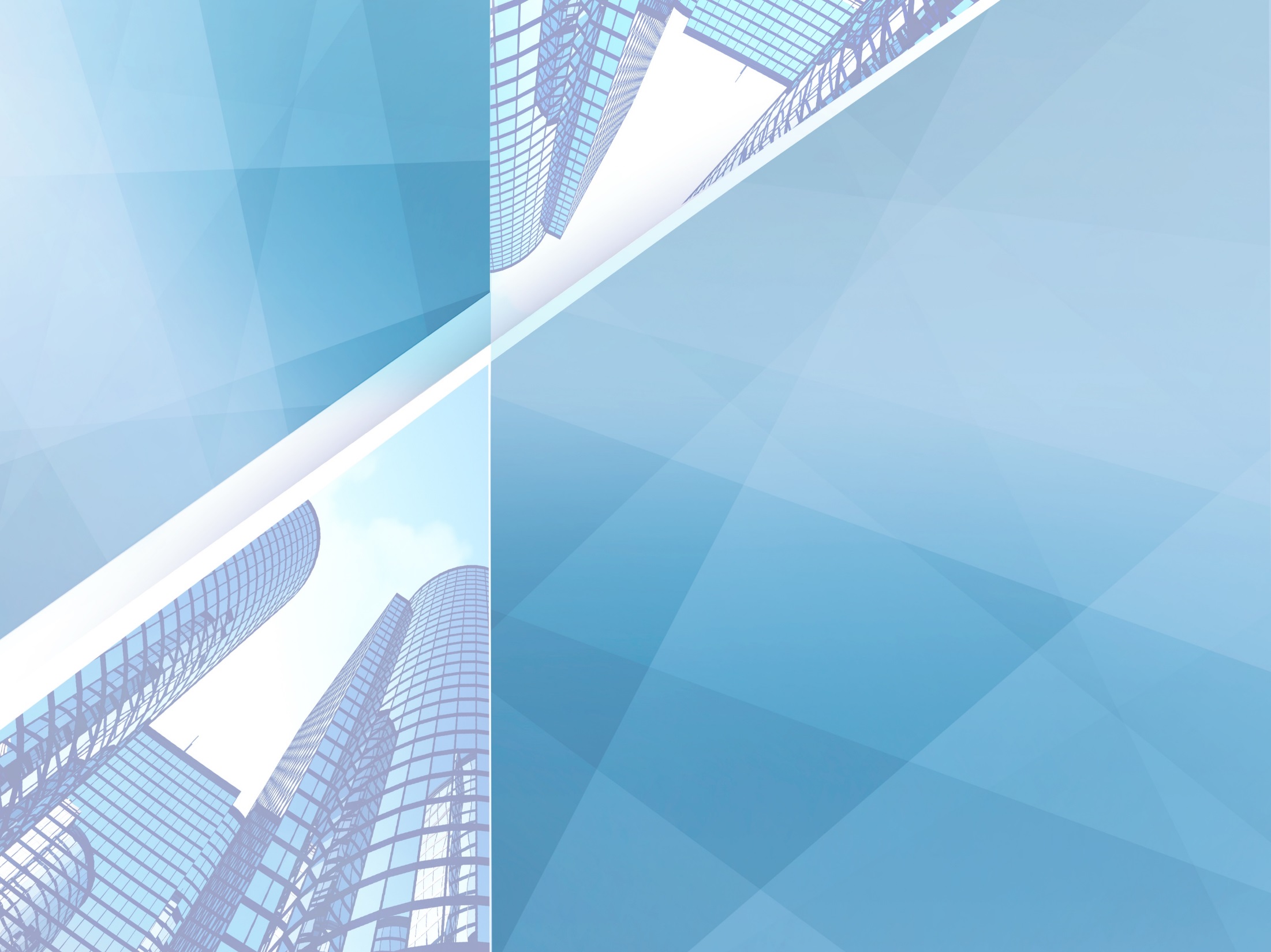 Threat Briefing 
Analysts
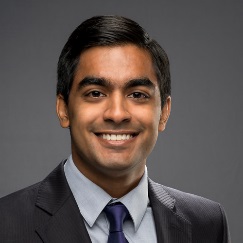 Filipe De Souza, GSECResearch Manager – Security, Risk & ComplianceInfo-Tech Research Group
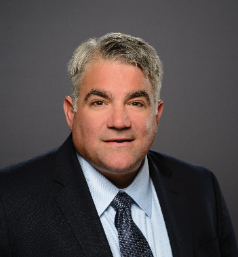 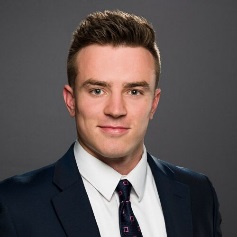 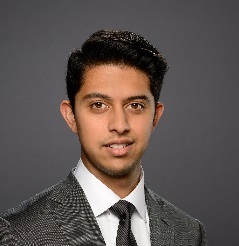 Edward GrayConsulting Analyst – Security, Risk & ComplianceInfo-Tech Research Group
Azzam JivrajConsulting Analyst – Security, Risk & ComplianceInfo-Tech Research Group
TJ Minichillo, MBA, CISSPSenior Director 
Security, Risk & ComplianceInfo-Tech Research Group
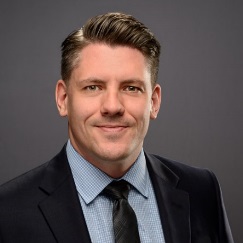 Cameron SmithSr. Consulting Analyst – Security, Risk & ComplianceInfo-Tech Research Group
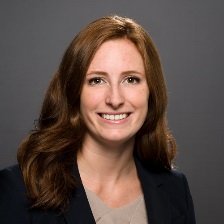 Rita Zurbrigg
Consulting Analyst – Security, Risk & ComplianceInfo-Tech Research Group
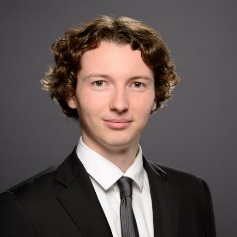 Ian Mulholland
Consulting Analyst – Security, Risk & ComplianceInfo-Tech Research Group
[Speaker Notes: Today’s briefing will also be supported by Research Manager Filipe De Souza, Senior Consulting Analyst Cameron Smith, and Consulting Analyst(s) Edward Gray, Rita Zurbrigg, and Ian Mulholland. 

<<<Advance to the next slide.>>>]
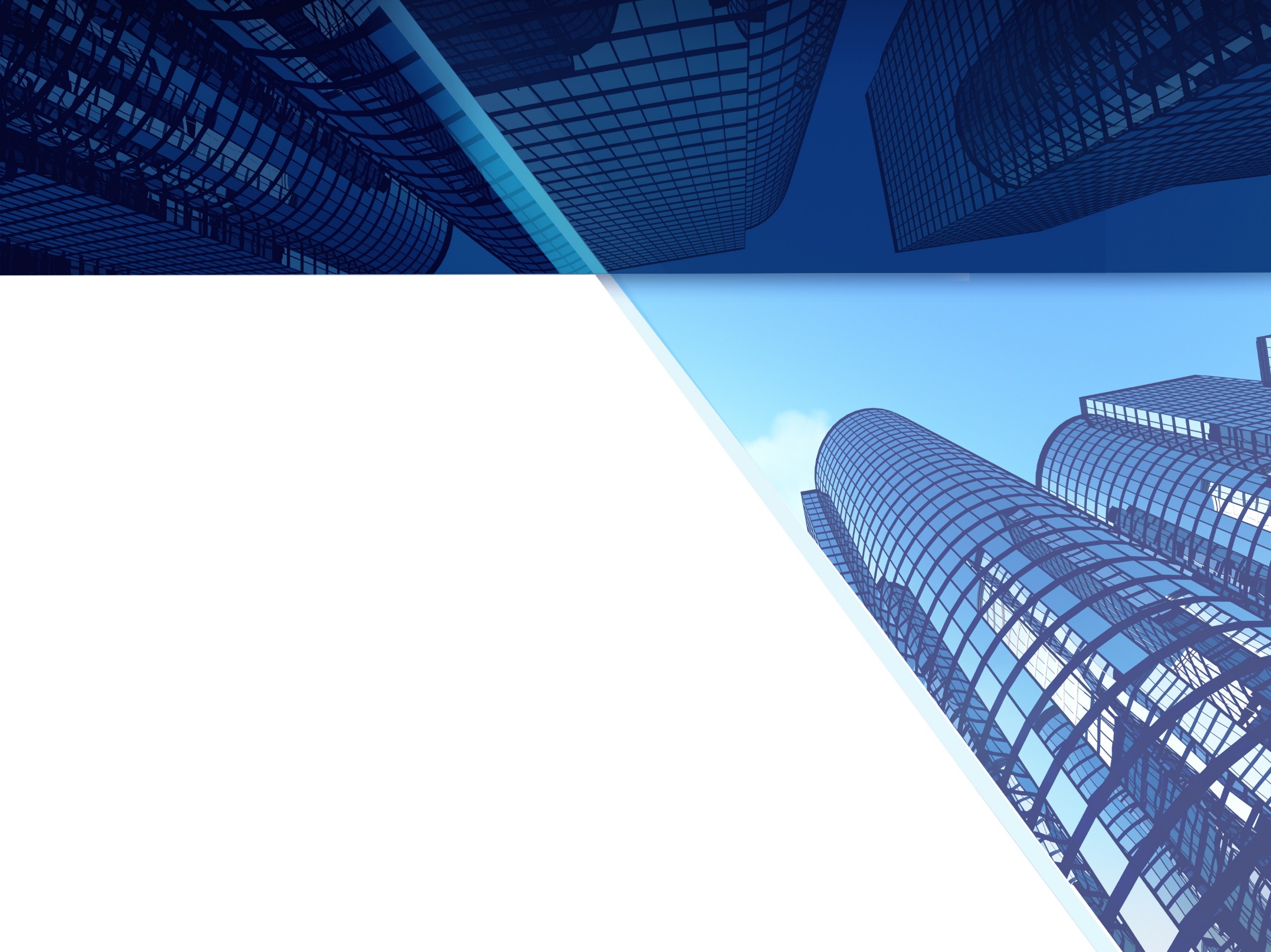 Agenda
Topics
Introduction

Cybersecurity
IDAM platform OneLogin security breach
Russian CrashOverride/Industroyer malware disrupts power grids

Threat Actor Campaigns
China-based threat actor APT3 links to Chinese Ministry of State Security 

Regulatory, Legal, and Compliance
Bell Canada data breach 

Exploitation and Tactics
Vault 7: UPDATE
Major RCE “Wormable” identified in SAMBA 3.5
[Speaker Notes: During today’s briefing, we will cover topics related to: 

A data breach at the single sign-on and identity management firm, OneLogin, that impacted thousands of its customers. 
The renewed focus of threats to America’s electrical grid by the same malware used in a 2016 incident that disrupted the power grid in Kiev.
The China-based threat actor APT3 and links to the Chinese Ministry of State Security.
The compromise of over 1.9 million email addresses and 1700 names and phone numbers of active Bell Canada customers.
An update to the WikiLeaks released of a series U.S. Intelligence Community documentation entitled Vault 7. 
And a wormable exploit in SAMBA 3.5, which is commonly used to provide file and print services for various Microsoft Windows clients.

I would now like to pass the presentation over to Filipe who will be covering our first topic. 

<<<Advance to the next slide.>>>]
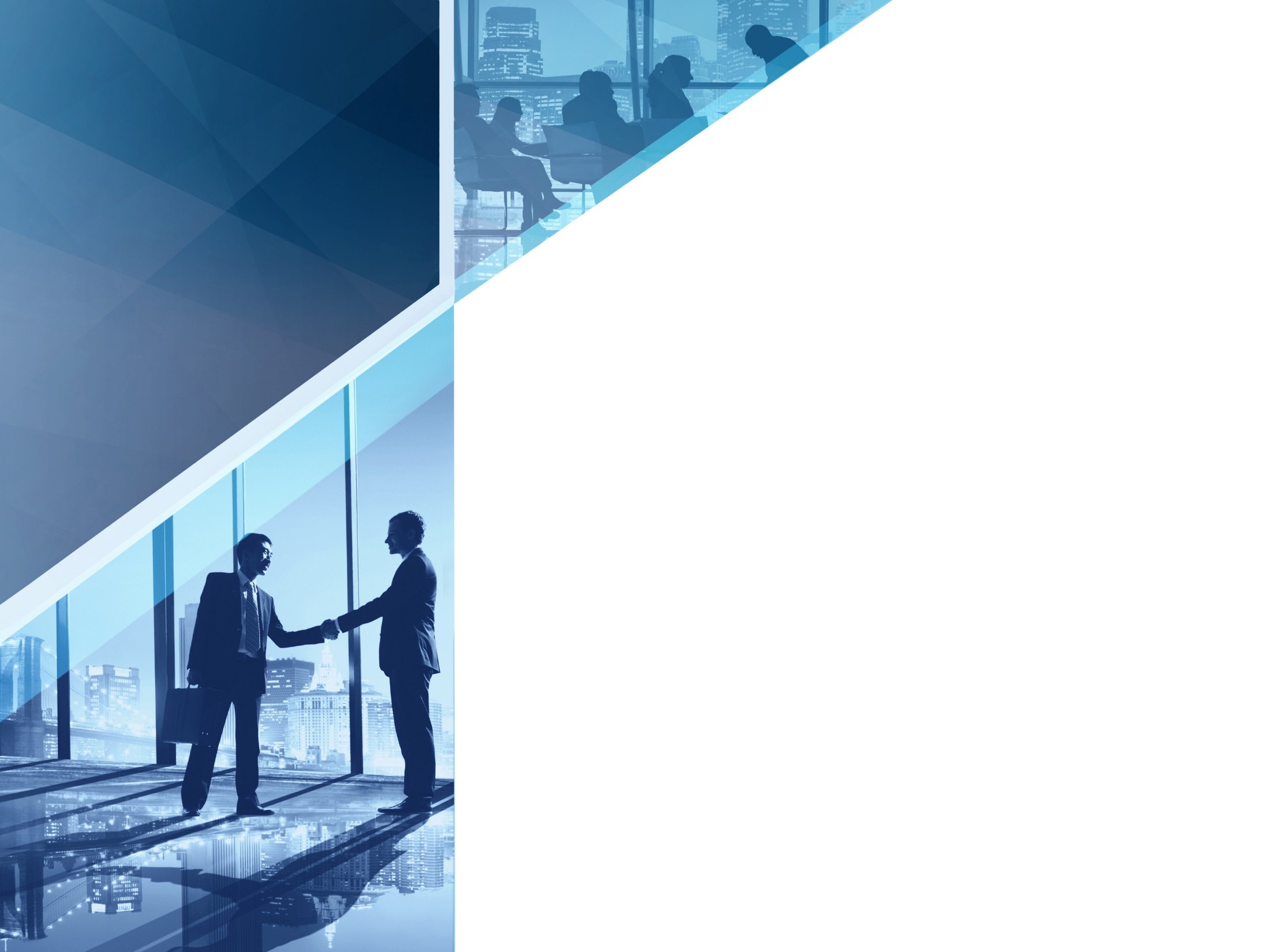 High-level topics such as threat trends, data breaches, control strategies, and exposure to vulnerabilities that act to broaden your understanding of the cybersecurity impact to business.
Cybersecurity
Target Audience: 
Chief Information Officer
Chief Information Security Officers 
IT Risk Professionals
Business / Data Owners
Legal, Human Resources, and Public Relations  
Vulnerability Management
Incident Responders, Security Operations 
IT Professionals
[Speaker Notes: <<<Advance to the next slide.>>>]
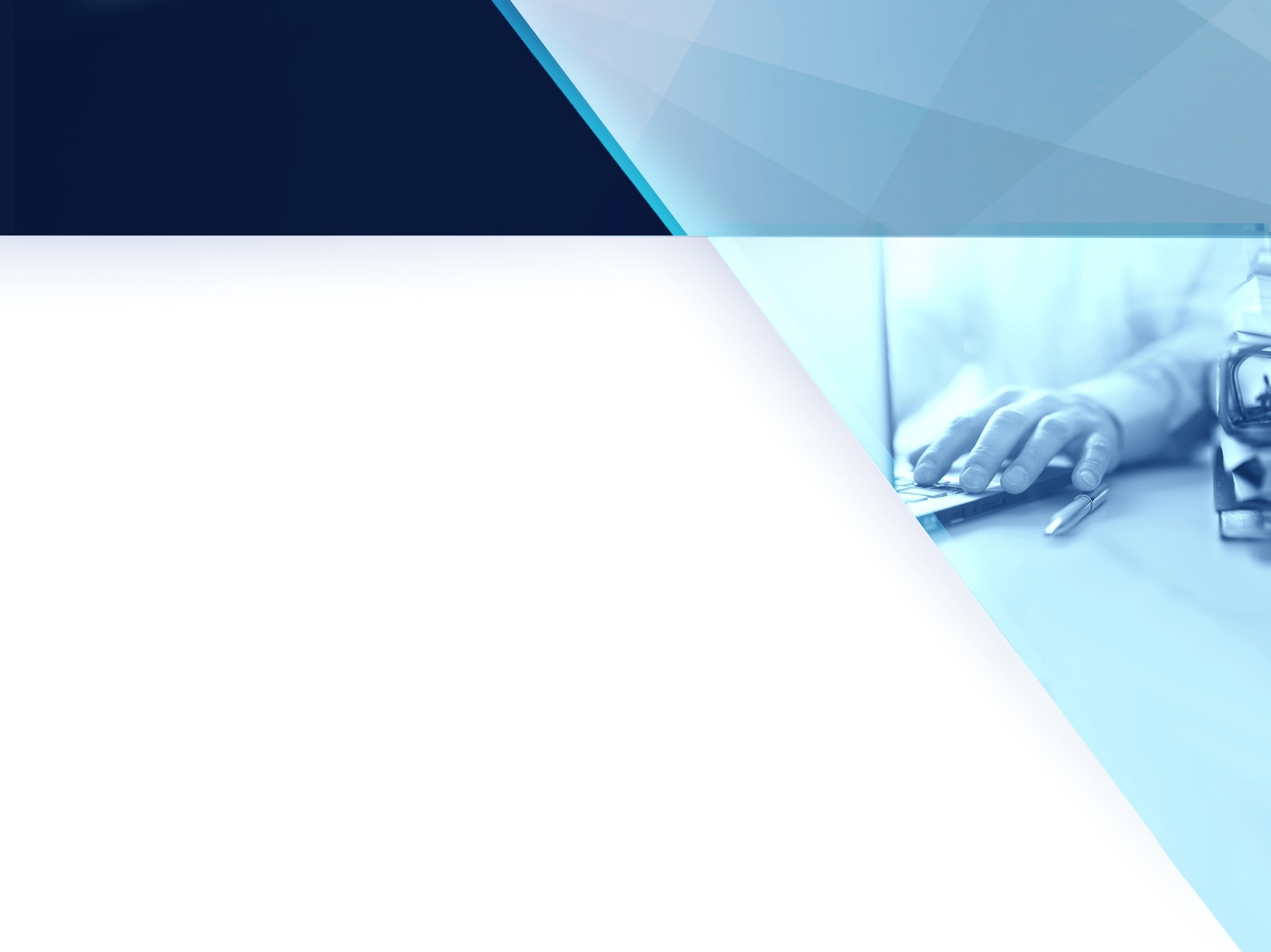 Aug.
2016
May 2017
IDAM platform OneLogin security breach
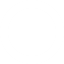 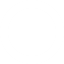 This would affect all companies that use OneLogin’s US data center.
The threat actor was able to obtain a set of AWS keys and accessed the API through an intermediate host.
This is the second high-profile breach for One-Login in the last year.
OneLogin announced a data breach occurred, where attackers could have gotten away with decrypted login information.
OneLogin announced an unauthorized user was able to gain access to one of its systems, used primarily for log storage and analytics.
NOW
THEN
1
POINT
POINT
[Speaker Notes: Identity and Access Management (IDAM) platforms often come with the promise of making login management easier and more efficient, often through single-sign on (SSO). Most of them offer the ability to manage logins for many different applications, through the one platform.
 
OneLogin is one of these vendors. On May 31st, it announced that a data breach had occurred with the attackers potentially having been able to decrypt the customer data. This essentially means that user names and passwords are now available to attackers.
 
OneLogin identified the method of attack having been through gaining access to AWS API to conduct reconnaissance to collect this information. This was done by the attacker obtaining a set of AWS keys and accessing the API through an intermediate host. While OneLogin claims it caught the attack quickly and that it does encrypt its data-at-rest, there is no guarantee that the threat actor wasn’t able to decrypt the data.
 
While it is unclear how many users were directly impacted, it was noted that all customers that were using the US data center would be affected. More generally, OneLogin does have “some 2,000 companies in 44 countries, over 300 app vendors and more than 70 software-as-a-service providers.”
 
Don’t forget that this is the second high-profile breach for OneLogin as it suffered another data breach in August 2016, when it announced that an unauthorized user was able to gain access to one of its systems, used primarily for log storage and analytics. Similarly, LastPass, another IAM vendor, suffered a similar breach back in 2015.]
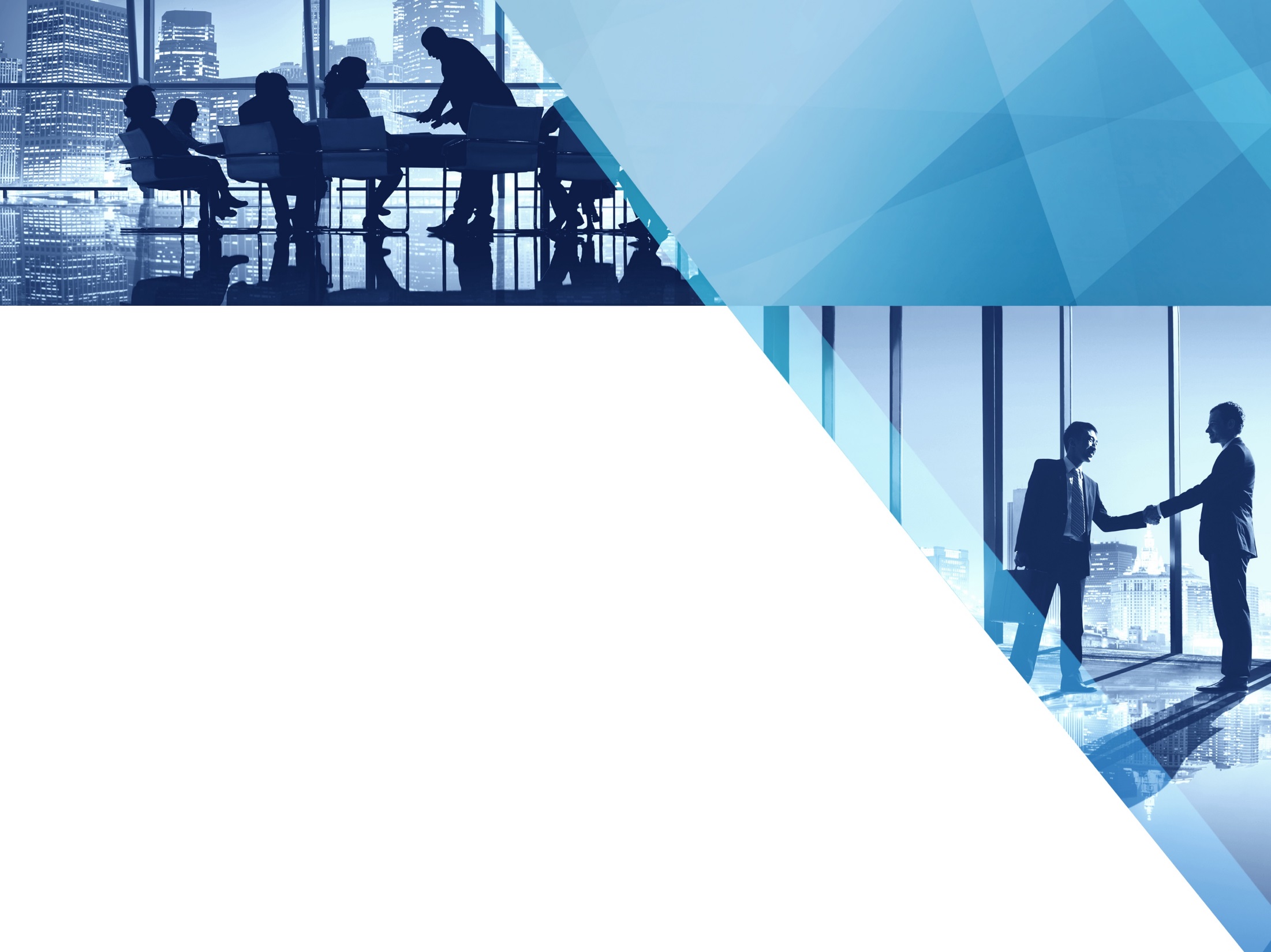 IDAM platform OneLogin security breach
Recommendations
Insights
Your SSO vendor can become a single point of failure. Don’t assume that your vendor has all the necessary security precautions in place.
Cloud-based SSO vendors will continue to be an extremely attractive target for threat actors.
For those using the platform, many recommendations came directly from OneLogin:
Generate new API keys.
Generate new OAuth tokens.
Create new security certificates and credentials.
Have end users update their passwords.
For all organizations:
Reconsider the need for cloud-based SSO and compare the ease of use to the risk.
If using SSO, ensure that multi-factor authentication is enabled.
[Speaker Notes: For any organization, this serves as a reminder of the risk that can be associated with SSO/IAM vendors. By using these services, it essentially puts all logins into one area and can be seen as a single point of failure. Especially with cloud-based services, it becomes possible for an attacker to come in and steal this information.
 
Once again, this is the second known breach for OneLogin and we’ve seen similar incidents in the past, such as with LastPass. Cloud-based SSO vendors are extremely attractive to threat actors and will likely continue to be targeted in the near future.
 
Recommendations
Many of the primary recommendations came directly from OneLogin after the breach, including:
Generate new API keys.
Generate new OAuth tokens.
Create new security certificates and credentials.
Have end users update their passwords.
 
More so generally, when using SSO, ensure that two-factor authentication is enabled. Otherwise, any of the OneLogin threat actors can have extremely unfettered access if only passwords are required for authentication. More broadly, regardless of if you are using SSO, multi-factor authentication will help reduce a great deal of risk.
 
Even if not affected, it is worthwhile to re-examine your need for a cloud-based SSO service. If you are using one of these services, it might be time to review the vendor’s security controls, including how well it performs key management and end-to-end encryption of its data. Perform the necessary due diligence with your vendors to ensure that they are meeting the security standards that you would expect from them.

Sources
https://krebsonsecurity.com/2017/06/onelogin-breach-exposed-ability-to-decrypt-data/
https://www.onelogin.com/blog/may-31-2017-security-incident https://arstechnica.com/security/2017/06/onelogin-data-breach-compromised-decrypted/ 
http://www.pcworld.com/article/2936621/the-lastpass-security-breach-what-you-need-to-know-do-and-watch-out-for.html]
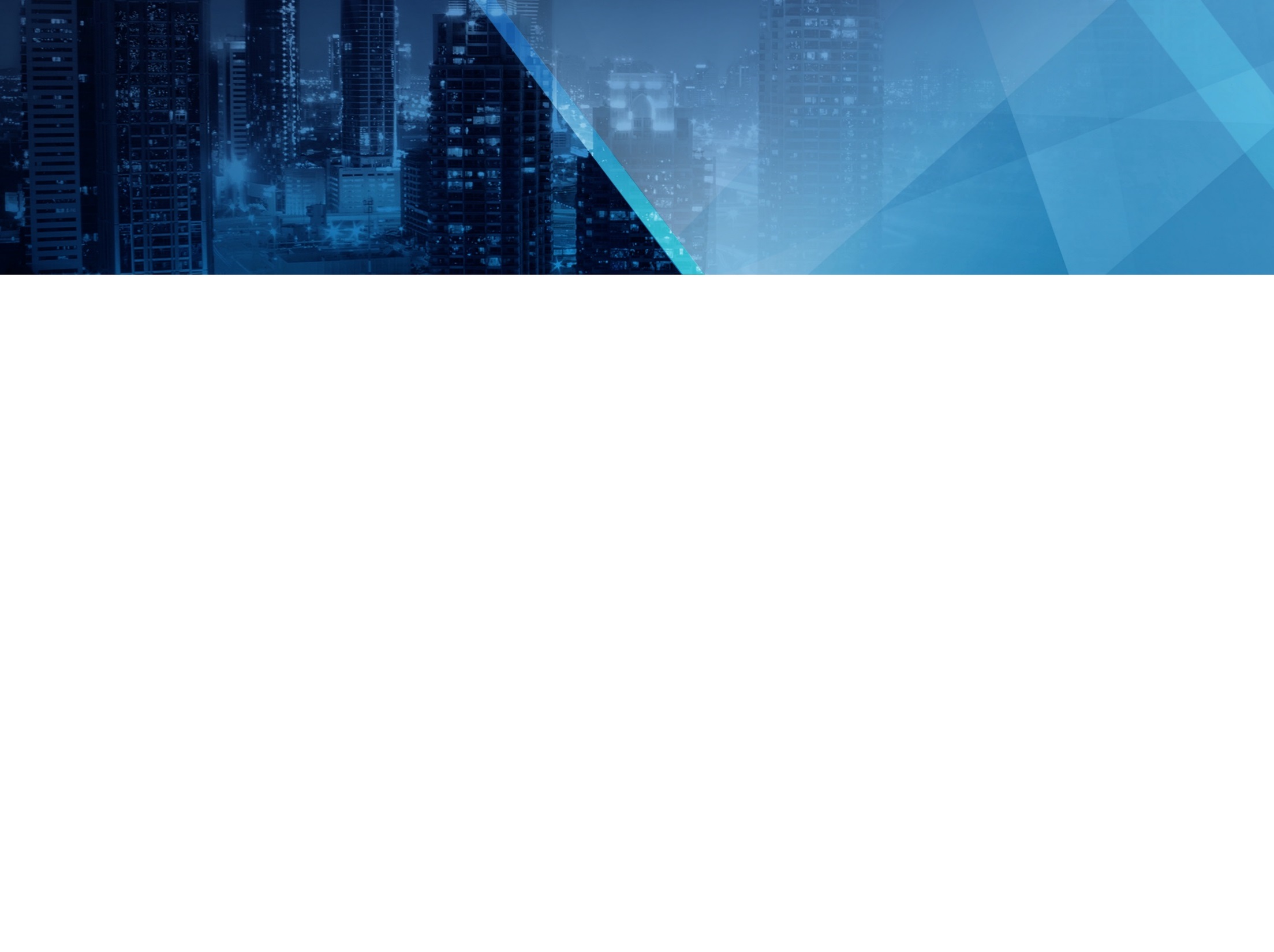 Russian Malware Disrupts Power Grids
01
December 17th 2016
Threat actors disrupted the power flow to 1/5th of the Ukrainian capital’s population.
02
01
Crash Override Hits the Ukraine
ICS-focused
02
Industrial Control Systems
First ever malware framework designed and deployed to attack electric grids.
03
06
Exploit-less
Leverages knowledge of grid operations and network communications to cause impact.
03
Does not exploit vulnerabilities
Threat Actor: Electrum
Extensible Across Regions
With minimal modifications, Crash Override can be extended to North America.
04
Extensible Across Industries
Additional modules can enable the malware to spread to other utility industries.
05
Non industry-specific
Non region-specific
Electrum
Dragos identified the adversary group behind Crash Override as Electrum – the same group responsible for a similar attack in 2015.
05
04
06
Sources: US-Cert, Dragos
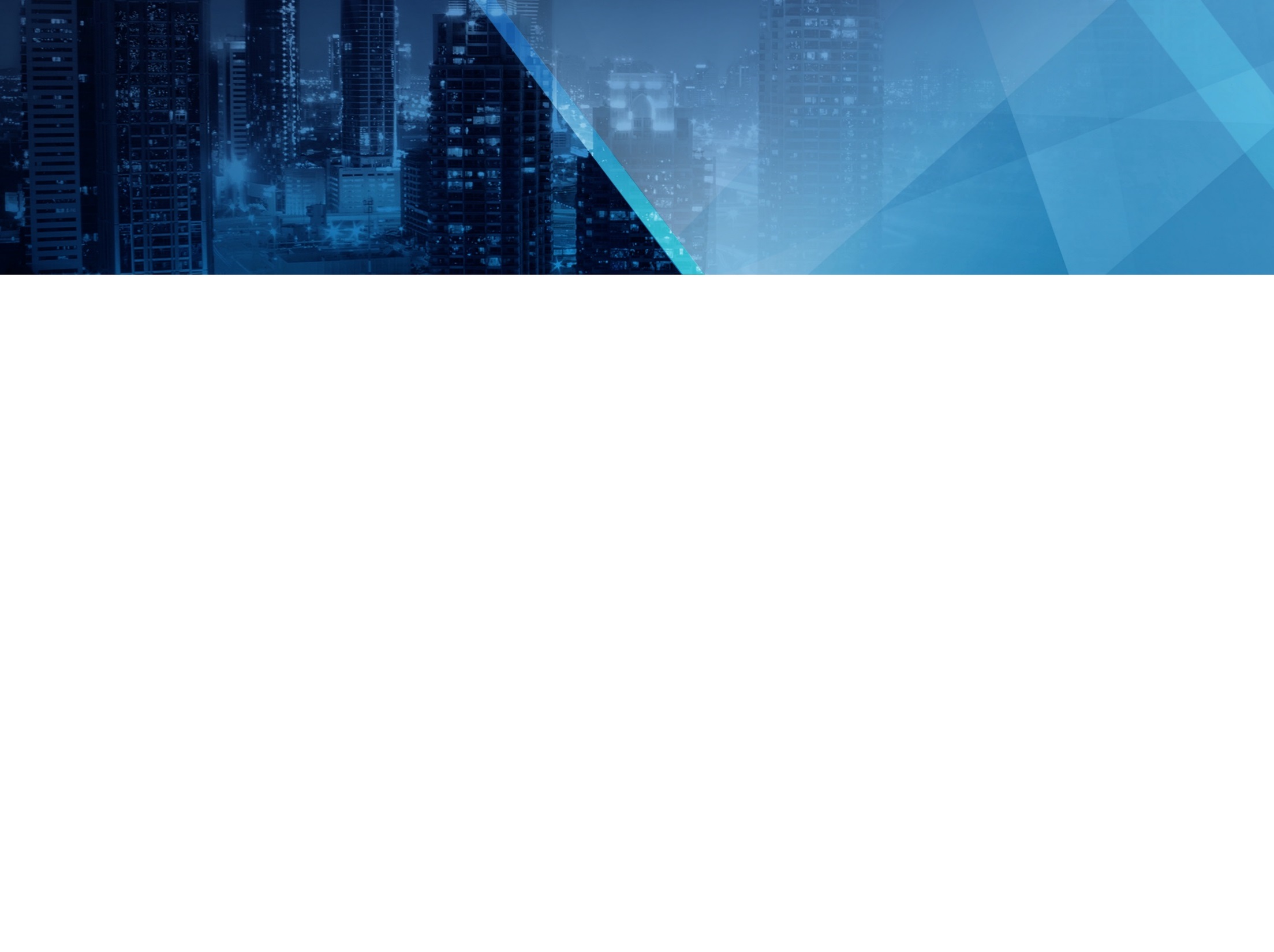 Russian Malware Disrupts Power Grids
Installs
Additional Backdoor
Crash Override leverages technical protocols that electric grid systems use to communicate with one another.
Main Backdoor
Additional Tools
Controls
Installs
Data Wiper
Main Backdoor
Executes
Executes
61850 Payload
104 Payload
101 Payload
OPC DA Payload
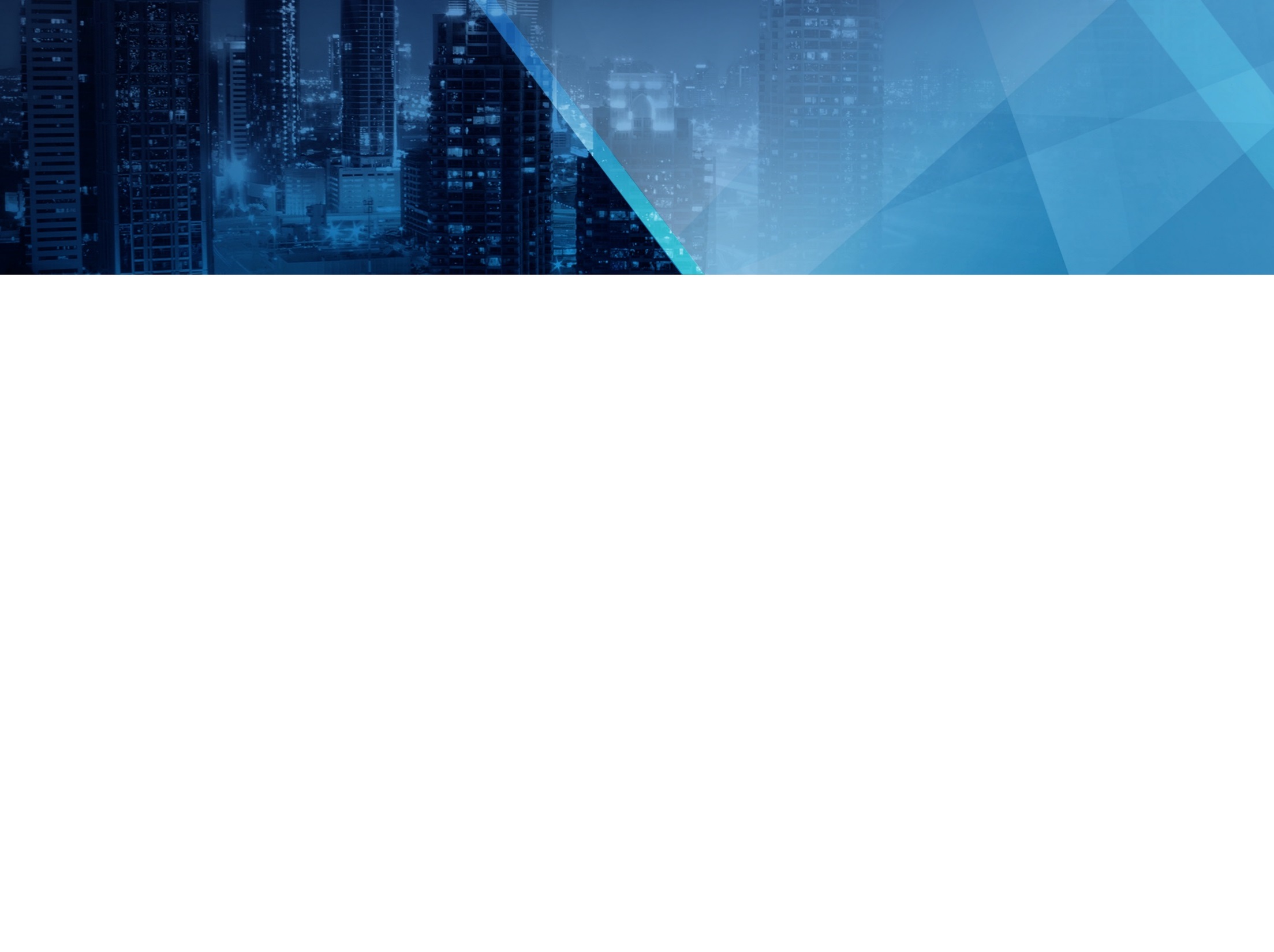 Russian Malware Disrupts Power Grids
Mitigation Strategies & Recommendations
3
5
1
2
4
Ensure Proper Configuration & Patch Management
Manage Authentication and Authorization
Ensure Sufficient Monitoring and Response Capabilities
Implement Application Whitelisting
Segment Your Network
For a downloadable copy of IOCs, see:
IOCs (.csv)
IOCs (.stix)
For more information about how to establish or mature security programs designed to minimize the impact of data breaches, please visit Info-Tech’s blueprints, Develop and Implement a Security Incident Management Program and Integrate Threat Intelligence Into Your Security Operations.
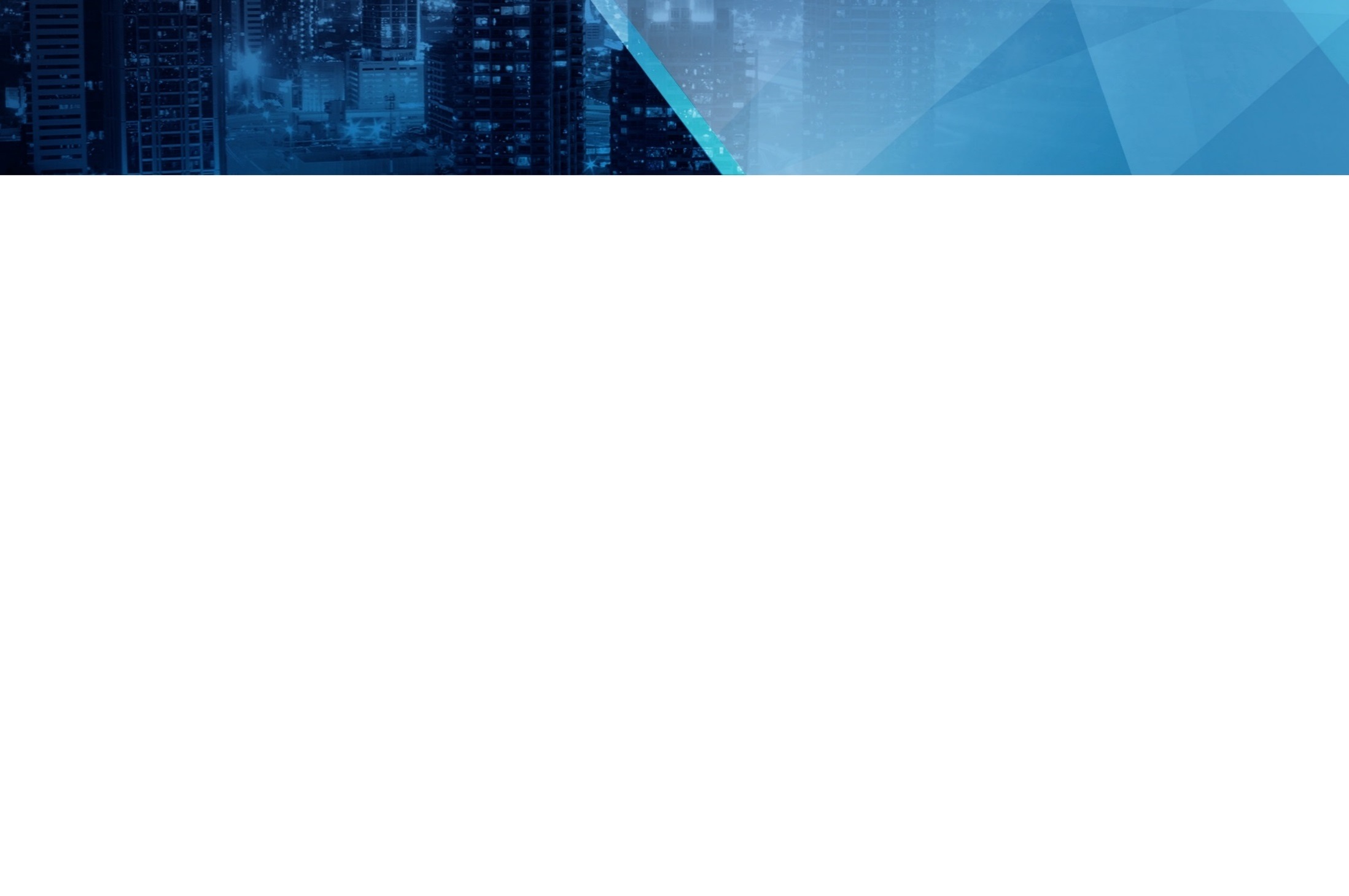 Russian Malware Disrupts Power Grids
Additional Tactics & Recommendations
Decrease a threat actor’s ability to access key network resources by implementing the principle of least privilege.
Limit the ability of a local administrator account to log in from a local interactive session (e.g. “Deny access to this computer from the network”) and prevent access via a remote desktop protocol session.
Remove unnecessary accounts, groups, and restrict root access.
Control and limit local administration.
Make use of the Protected Users Active Directory group in Windows Domains to further secure privileged user accounts against pass-the-hash attacks.
Maintain backups of key data, systems, and configurations such as:
Server gold images
ICS Workstation gold configurations
Engineering workstation images
PLC/RTU configurations
Passwords and configuration information 
Offline copies of install media for operating systems and control applications
Use a web Domain Name System (DNS) reputation system.
Insist that vendors digitally sign updates, and/or publish hashes via an out-of-bound communications path, and only use this path to authenticate.
Obtain and apply updates from authenticated vendor sites.
Validate the authenticity of downloads.
Never load updates from unverified sources.
Isolate ICS networks from any untrusted networks, especially the internet.
Lock down all unused ports.
Turn off all unused services.
Only allow real-time connectivity to external networks if there is a defined business requirement or control function.
If one-way communication can accomplish a task, operators should use optical separation (“data diode”).
If bidirectional communication is necessary, operators should use a single open port over a restricted network path.
Consider establishing monitoring programs in the following key places: 
At the internet boundary
At the business to Control DMZ boundary
At the Control DMZ to control LAN boundary
Inside the Control LAN
Watch IP traffic on ICS boundaries for abnormal or suspicious communications.
Use host-based products to detect malicious software and attack attempts.
Use login analysis (e.g. time and place) to detect stolen credential usage or improper access, verifying all anomalies with quick phone calls.
Watch account and user administration actions to detect access control manipulation.
Taken directly from: US-Cert
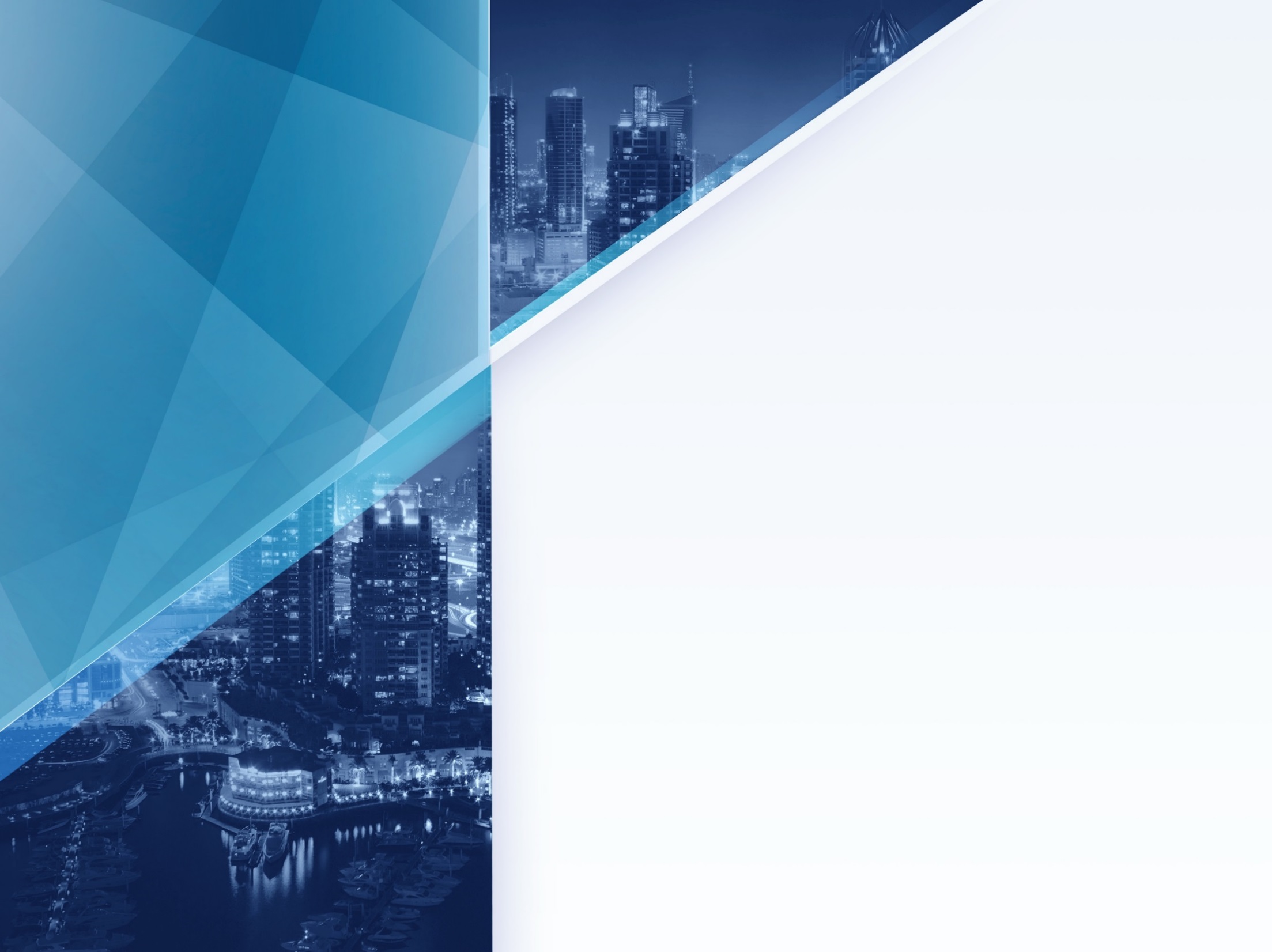 Current intelligence that addresses the increasing threat from prevalent nation states, cybercriminals, hacktivists, and/or cyberextremists orchestrating attack campaigns to compromise networks and exfiltrate sensitive data.
Threat Actor Campaign
Target Audience: 
Chief Information Security Officers
Information Security Officers
IT Risk Professionals 
Threat Intelligence Analysts
Vulnerability Management 
Incident Responders 
Security Operations
IT Professionals
[Speaker Notes: <<<Advance to the next slide.>>>]
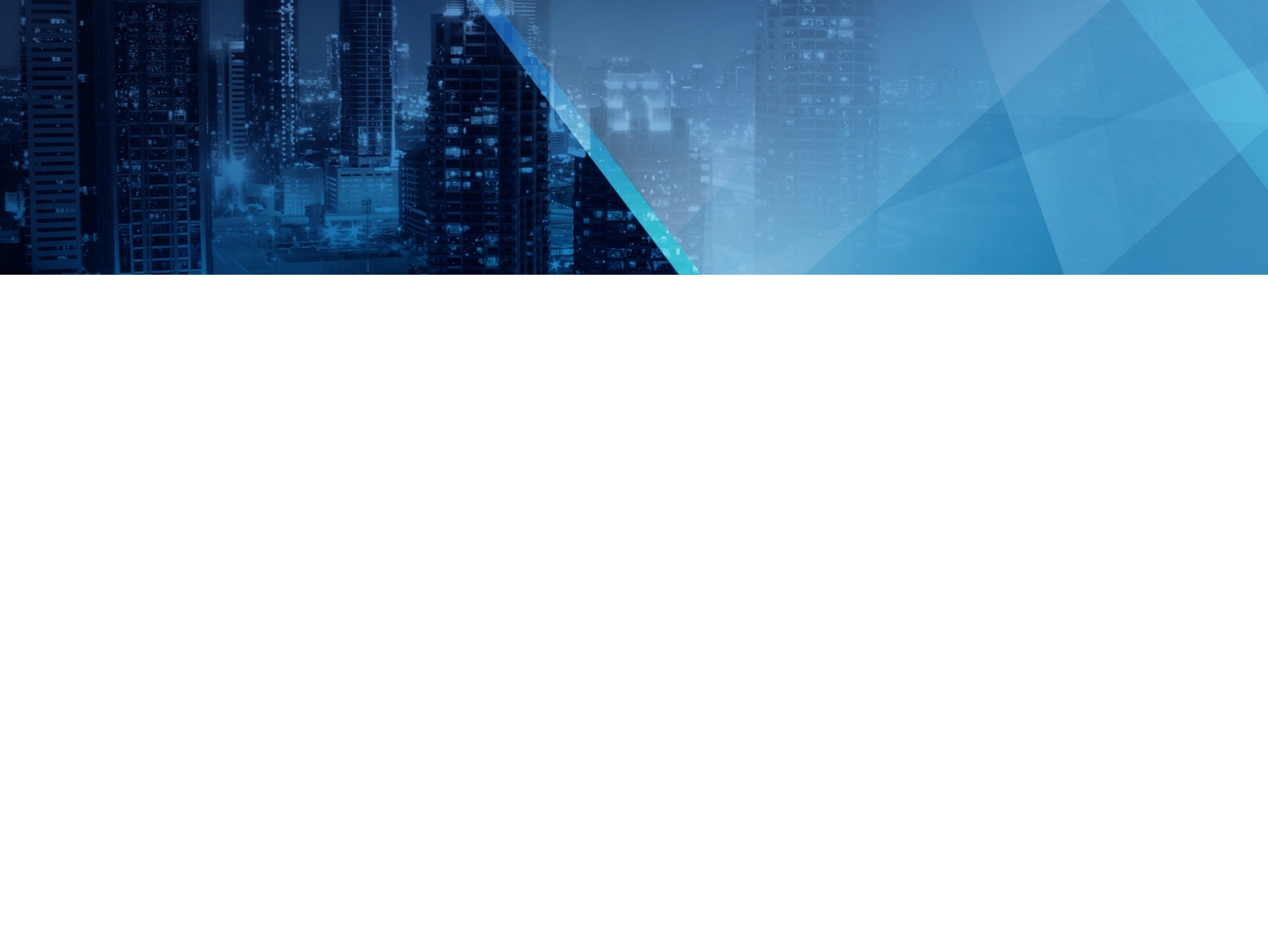 APT3 linked to Chinese Ministry of State Security
Advanced Persistent Threat (APT) attacks are being executed by private companies versus government agencies – creating a shift in accountability.
Chinese Ministry of State Security  
(MSS)
Guangzhou Boyu Information Technology Company 
(Boyusec)
Wu Yingzhuo & Dong Hao
Business partner of Boyusec with direct ties to MSS
National security department of China
Shareholders of Boyusec and known associates of APT3
APT3 
Also known as UPS Team, Gothic Panda, Buckeye & 
TG-0110
Guangdong ITSEC 
Field office of MSS
Business partner of Boyusec with direct ties to MSS
[Speaker Notes: Today I’m going to be talking about APT3 and the link to Chinese Ministry of State Security. 
 
Researchers are claiming that they have direct evidence that the ongoing APT3 attacks are connected to China. To fully understand these claims, let’s begin by understanding the key players associated with this threat. 
 
First, the Chinese Ministry of State Security or (MSS), which is the national security department of China. Similar to the NSA in the United States. MSS includes national, provincial, and even local elements, which have varying degrees of intelligence operations. 
 
On the other end is APT3 – also known as UPS Team, Gothic Panda, Buckeye & TG-0110. This known China-based threat group has launched large-scale phishing campaigns against various organizations in industries such as: 
Aerospace and Defense
Construction and Engineering
High Tech
Telecommunications
Transportation
 
Next, Guangzhou Boyu IT – this is an IT security company in China, that is a government contractor for the Chinese government. This company is also known simply as Boyusec. 
 
Closely linked to Boyusec is Guangdong Provincial Information Security Assessment Center. Guangdong ITSEC is the Infosec evaluation center for the Guangdong region, which has been working collaboratively with Boyusec since 2014. According to Boyusec’s website, the company has only two partners, one of which is working with to support Chinese intelligence services, the other partner is Guangdong ITSEC. Guangdong ITSEC is the local field office of the MSS. Simply put, Boyusec and Guangdong ITSEC have a close relationship with one another, as well as the Chinese MSS. 
 
Finally, Wu Yingzhuo & Dong Hao. These two individuals are the alleged link between APT3 and the Chinese Ministry of State Security. On May 9th 2017, an individual or group going by “Intrusiontruth” published a report stating that Wu Yingzhuo & Dong Hao are well known for previously purchasing APT3 infrastructure. However, these two individuals are also shareholders for Boyusec – the Chinese government contractor. Intrusiontruth summarized their findings simply as: 
 
“Either a Chinese InfoSec company called Boyusec, known to be involved with Chinese Intelligence Cyber operations, has two shareholders with the same names as two apparent APT3 actors, or Boyusec is APT3.” 
 
In addition to the information published by Intrusiontruth, threat intelligence firm Recorded Future stated in late May that they had reviewed other publicly available data and had come to the same conclusion – there is little doubt that APT3 is directly linked to the Chinese government. 
 
So, what does this information tell us? 
 
This information confirms what many threat intelligence researchers have been stating for a long time – that the Chinese government operates their cyberintelligence program in a way that veils the direct association between the government and their actions. This is done through “cover” companies, used to hide their tactics as well as shift the blame or any potential consequences. 
 
Based on this confirmation, if your organization has been victimized by APT3 or suspects as much, it would be best to re-examine any information lost from the perspective of what the political, economic, diplomatic, and military goals would be. If your organization has not been victimized, but is in one of the targeted industries, it is best to pivot your threat intelligence strategy in order to address the potential APT3 and any other APT groups that could be acting as nationalist actors. One of the first steps is to relaunch an internal awareness campaign regarding phishing attempts – which is a commonly used APT3 method. 
 
The direct link between APT3 and MSS is an example of state actors attempting to divert their direct ties to an attack by outsourcing the work, both for better tools and dodged attribution. In the future, we expect that there will be more examples of nation states going through outsourced, private companies as a mechanism for gaining information.]
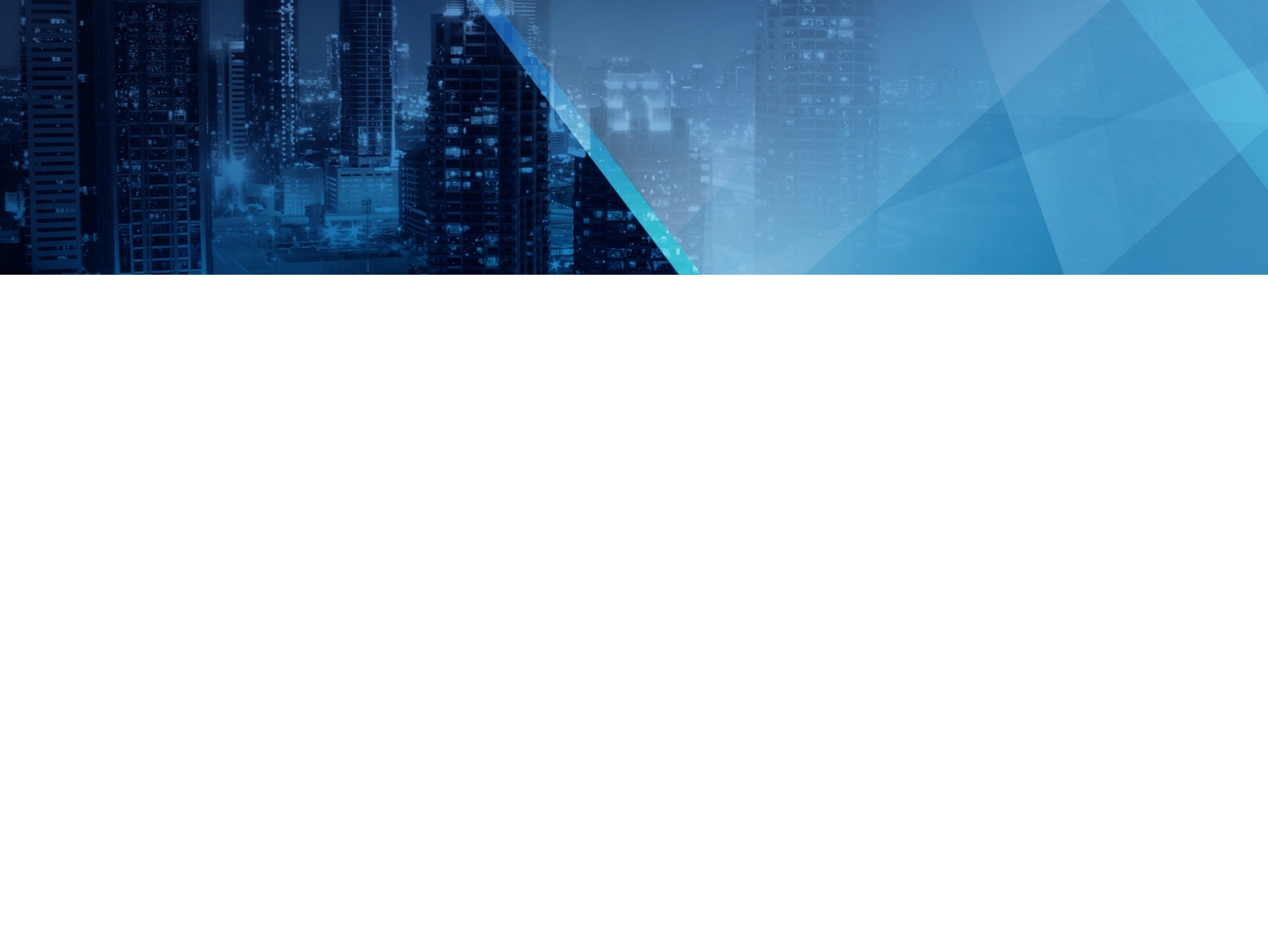 APT3 linked to Chinese Ministry of State Security
Advanced Persistent Threat (APT) attacks are being executed by private companies versus government agencies – creating a shift in accountability.
Guangzhou Boyu Information Technology Company
 (Boyusec)
Chinese Ministry of State Security  
(MSS)
Wu Yingzhuo & Dong Hao
APT3 
Also known as UPS Team, Gothic Panda, Buckeye & 
TG-0110
Guangdong ITSEC 
Field office of MSS
[Speaker Notes: Today I’m going to be talking about APT3 and the link to Chinese Ministry of State Security. 
 
Researchers are claiming that they have direct evidence that the ongoing APT3 attacks are connected to China. To fully understand these claims, let’s begin by understanding the key players associated with this threat. 
 
First, the Chinese Ministry of State Security or (MSS), which is the national security department of China. Similar to the NSA in the United States. MSS includes national, provincial, and even local elements, which have varying degrees of intelligence operations. 
 
On the other end is APT3 – also known as UPS Team, Gothic Panda, Buckeye & TG-0110. This known China-based threat group has launched large-scale phishing campaigns against various organizations in industries such as: 
Aerospace and Defense
Construction and Engineering
High Tech
Telecommunications
Transportation
 
Next, Guangzhou Boyu IT – this is an IT security company in China, that is a government contractor for the Chinese government. This company is also known simply as Boyusec. 
 
Closely linked to Boyusec is Guangdong Provincial Information Security Assessment Center. Guangdong ITSEC is the Infosec evaluation center for the Guangdong region, which has been working collaboratively with Boyusec since 2014. According to Boyusec’s website, the company has only two partners, one of which is working with to support Chinese intelligence services, the other partner is Guangdong ITSEC. Guangdong ITSEC is the local field office of the MSS. Simply put, Boyusec and Guangdong ITSEC have a close relationship with one another, as well as the Chinese MSS. 
 
Finally, Wu Yingzhuo & Dong Hao. These two individuals are the alleged link between APT3 and the Chinese Ministry of State Security. On May 9th 2017, an individual or group going by “Intrusiontruth” published a report stating that Wu Yingzhuo & Dong Hao are well known for previously purchasing APT3 infrastructure. However, these two individuals are also shareholders for Boyusec – the Chinese government contractor. Intrusiontruth summarized their findings simply as: 
 
“Either a Chinese InfoSec company called Boyusec, known to be involved with Chinese Intelligence Cyber operations, has two shareholders with the same names as two apparent APT3 actors, or Boyusec is APT3.” 
 
In addition to the information published by Intrusiontruth, threat intelligence firm Recorded Future stated in late May that they had reviewed other publicly available data and had come to the same conclusion – there is little doubt that APT3 is directly linked to the Chinese government. 
 
So, what does this information tell us? 
 
This information confirms what many threat intelligence researchers have been stating for a long time – that the Chinese government operates their cyberintelligence program in a way that veils the direct association between the government and their actions. This is done through “cover” companies, used to hide their tactics as well as shift the blame or any potential consequences. 
 
Based on this confirmation, if your organization has been victimized by APT3 or suspects as much, it would be best to re-examine any information lost from the perspective of what the political, economic, diplomatic, and military goals would be. If your organization has not been victimized, but is in one of the targeted industries, it is best to pivot your threat intelligence strategy in order to address the potential APT3 and any other APT groups that could be acting as nationalist actors. One of the first steps is to relaunch an internal awareness campaign regarding phishing attempts – which is a commonly used APT3 method. 
 
The direct link between APT3 and MSS is an example of state actors attempting to divert their direct ties to an attack by outsourcing the work, both for better tools and dodged attribution. In the future, we expect that there will be more examples of nation states going through outsourced, private companies as a mechanism for gaining information.]
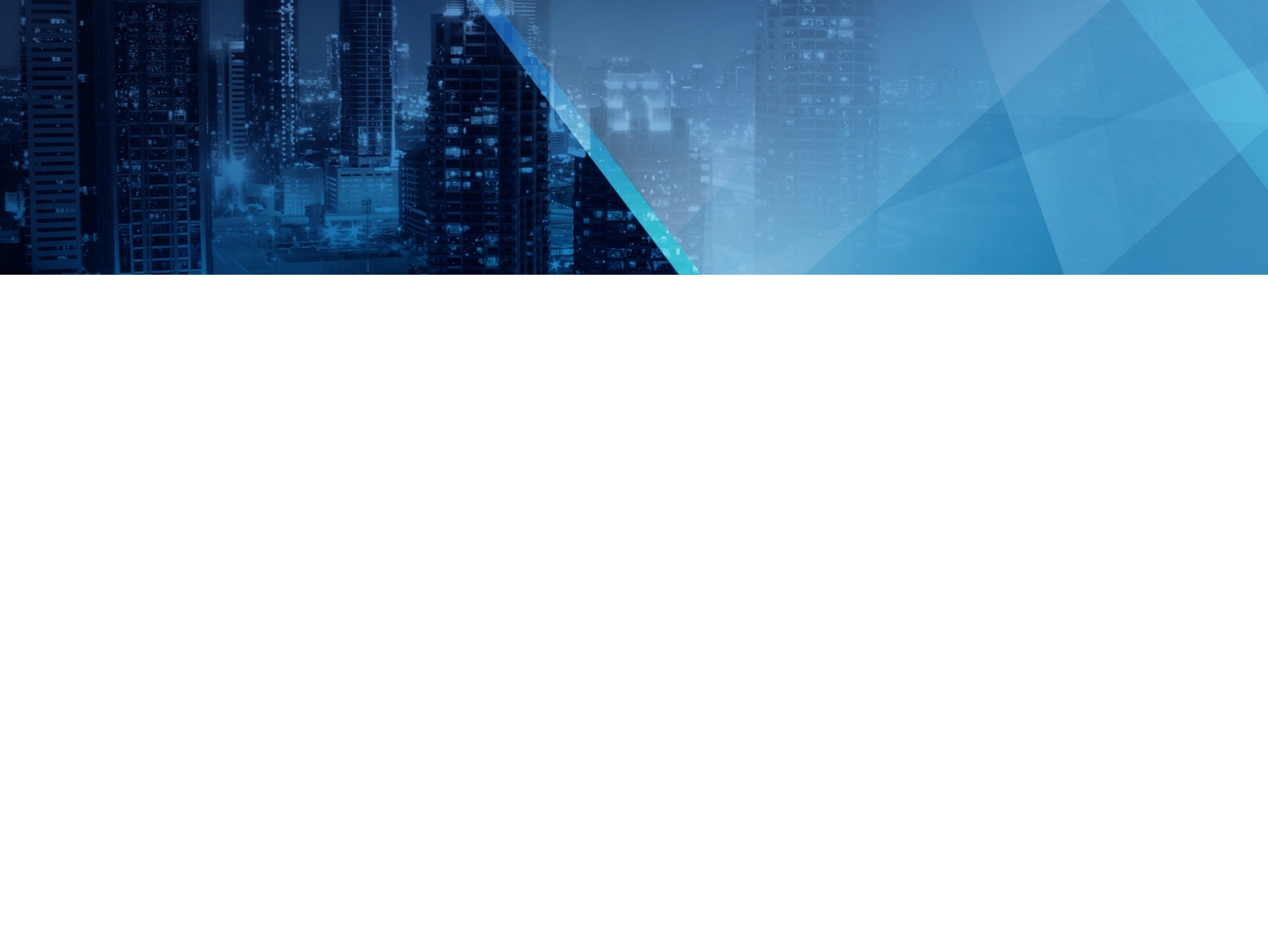 APT3 linked to Chinese Ministry of State Security
Advanced Persistent Threat (APT) attacks are being executed by private companies versus government agencies – creating a shift in accountability.
Guangzhou Boyu Information Technology Company 
(Boyusec)
Chinese Ministry of State Security  
(MSS)
Wu Yingzhuo & Dong Hao
APT3 
Also known as UPS Team, Gothic Panda, Buckeye & 
TG-0110
Guangdong ITSEC 
Field office of MSS
[Speaker Notes: Today I’m going to be talking about APT3 and the link to Chinese Ministry of State Security. 
 
Researchers are claiming that they have direct evidence that the ongoing APT3 attacks are connected to China. To fully understand these claims, let’s begin by understanding the key players associated with this threat. 
 
First, the Chinese Ministry of State Security or (MSS), which is the national security department of China. Similar to the NSA in the United States. MSS includes national, provincial, and even local elements, which have varying degrees of intelligence operations. 
 
On the other end is APT3 – also known as UPS Team, Gothic Panda, Buckeye & TG-0110. This known China-based threat group has launched large-scale phishing campaigns against various organizations in industries such as: 
Aerospace and Defense
Construction and Engineering
High Tech
Telecommunications
Transportation
 
Next, Guangzhou Boyu IT – this is an IT security company in China, that is a government contractor for the Chinese government. This company is also known simply as Boyusec. 
 
Closely linked to Boyusec is Guangdong Provincial Information Security Assessment Center. Guangdong ITSEC is the Infosec evaluation center for the Guangdong region, which has been working collaboratively with Boyusec since 2014. According to Boyusec’s website, the company has only two partners, one of which is working with to support Chinese intelligence services, the other partner is Guangdong ITSEC. Guangdong ITSEC is the local field office of the MSS. Simply put, Boyusec and Guangdong ITSEC have a close relationship with one another, as well as the Chinese MSS. 
 
Finally, Wu Yingzhuo & Dong Hao. These two individuals are the alleged link between APT3 and the Chinese Ministry of State Security. On May 9th 2017, an individual or group going by “Intrusiontruth” published a report stating that Wu Yingzhuo & Dong Hao are well known for previously purchasing APT3 infrastructure. However, these two individuals are also shareholders for Boyusec – the Chinese government contractor. Intrusiontruth summarized their findings simply as: 
 
“Either a Chinese InfoSec company called Boyusec, known to be involved with Chinese Intelligence Cyber operations, has two shareholders with the same names as two apparent APT3 actors, or Boyusec is APT3.” 
 
In addition to the information published by Intrusiontruth, threat intelligence firm Recorded Future stated in late May that they had reviewed other publicly available data and had come to the same conclusion – there is little doubt that APT3 is directly linked to the Chinese government. 
 
So, what does this information tell us? 
 
This information confirms what many threat intelligence researchers have been stating for a long time – that the Chinese government operates their cyberintelligence program in a way that veils the direct association between the government and their actions. This is done through “cover” companies, used to hide their tactics as well as shift the blame or any potential consequences. 
 
Based on this confirmation, if your organization has been victimized by APT3 or suspects as much, it would be best to re-examine any information lost from the perspective of what the political, economic, diplomatic, and military goals would be. If your organization has not been victimized, but is in one of the targeted industries, it is best to pivot your threat intelligence strategy in order to address the potential APT3 and any other APT groups that could be acting as nationalist actors. One of the first steps is to relaunch an internal awareness campaign regarding phishing attempts – which is a commonly used APT3 method. 
 
The direct link between APT3 and MSS is an example of state actors attempting to divert their direct ties to an attack by outsourcing the work, both for better tools and dodged attribution. In the future, we expect that there will be more examples of nation states going through outsourced, private companies as a mechanism for gaining information.]
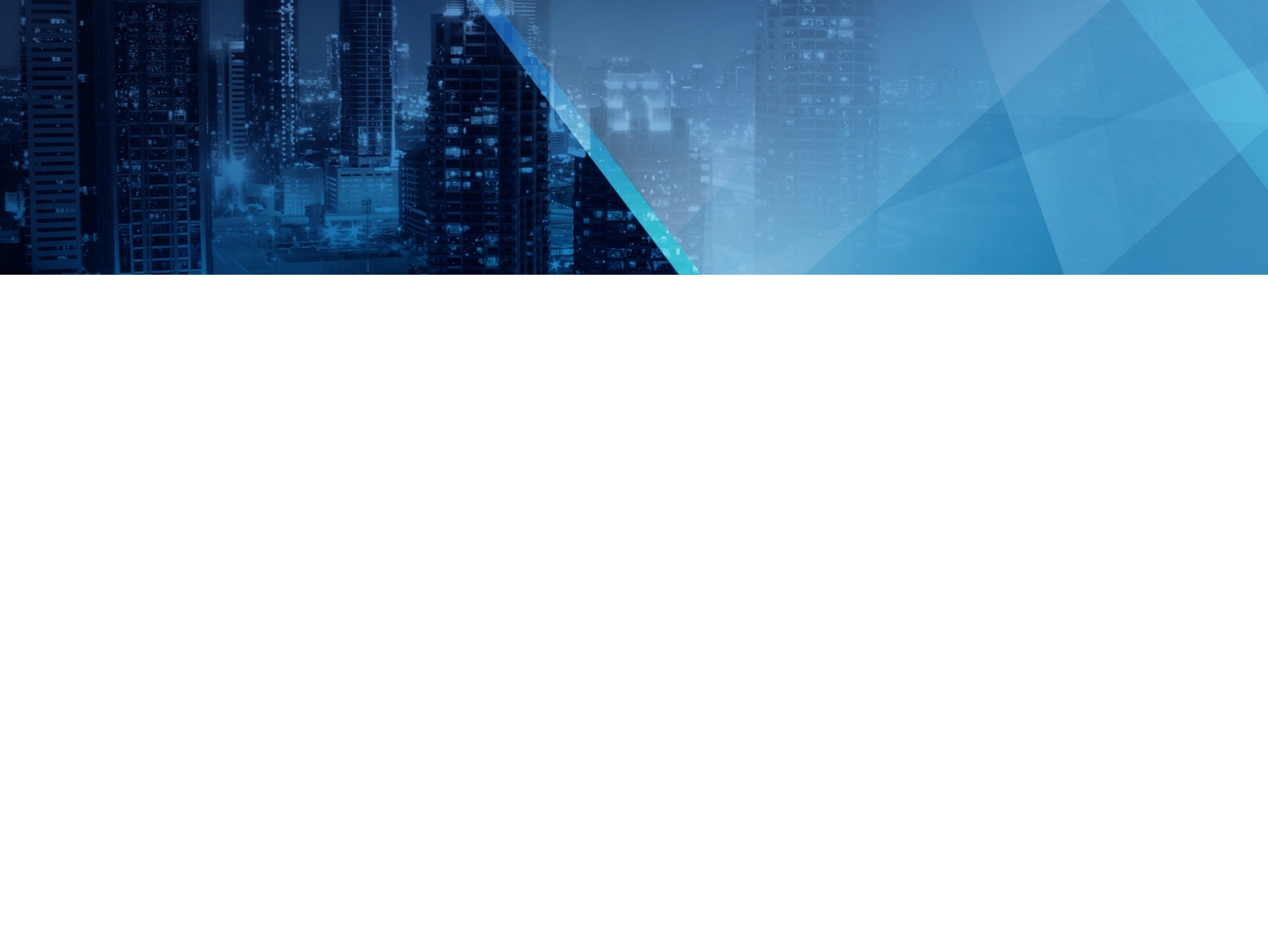 APT3 linked to Chinese Ministry of State Security
Advanced Persistent Threat (APT) attacks are being executed by private companies versus government agencies – creating a shift in accountability.
Chinese Ministry of State Security  
(MSS)
Boyusec =
APT3
Wu Yingzhuo & Dong Hao
Guangdong ITSEC 
Field office of MSS
[Speaker Notes: Today I’m going to be talking about APT3 and the link to Chinese Ministry of State Security. 
 
Researchers are claiming that they have direct evidence that the ongoing APT3 attacks are connected to China. To fully understand these claims, let’s begin by understanding the key players associated with this threat. 
 
First, the Chinese Ministry of State Security or (MSS), which is the national security department of China. Similar to the NSA in the United States. MSS includes national, provincial, and even local elements, which have varying degrees of intelligence operations. 
 
On the other end is APT3 – also known as UPS Team, Gothic Panda, Buckeye & TG-0110. This known China-based threat group has launched large-scale phishing campaigns against various organizations in industries such as: 
Aerospace and Defense
Construction and Engineering
High Tech
Telecommunications
Transportation
 
Next, Guangzhou Boyu IT – this is an IT security company in China, that is a government contractor for the Chinese government. This company is also known simply as Boyusec. 
 
Closely linked to Boyusec is Guangdong Provincial Information Security Assessment Center. Guangdong ITSEC is the Infosec evaluation center for the Guangdong region, which has been working collaboratively with Boyusec since 2014. According to Boyusec’s website, the company has only two partners, one of which is working with to support Chinese intelligence services, the other partner is Guangdong ITSEC. Guangdong ITSEC is the local field office of the MSS. Simply put, Boyusec and Guangdong ITSEC have a close relationship with one another, as well as the Chinese MSS. 
 
Finally, Wu Yingzhuo & Dong Hao. These two individuals are the alleged link between APT3 and the Chinese Ministry of State Security. On May 9th 2017, an individual or group going by “Intrusiontruth” published a report stating that Wu Yingzhuo & Dong Hao are well known for previously purchasing APT3 infrastructure. However, these two individuals are also shareholders for Boyusec – the Chinese government contractor. Intrusiontruth summarized their findings simply as: 
 
“Either a Chinese InfoSec company called Boyusec, known to be involved with Chinese Intelligence Cyber operations, has two shareholders with the same names as two apparent APT3 actors, or Boyusec is APT3.” 
 
In addition to the information published by Intrusiontruth, threat intelligence firm Recorded Future stated in late May that they had reviewed other publicly available data and had come to the same conclusion – there is little doubt that APT3 is directly linked to the Chinese government. 
 
So, what does this information tell us? 
 
This information confirms what many threat intelligence researchers have been stating for a long time – that the Chinese government operates their cyberintelligence program in a way that veils the direct association between the government and their actions. This is done through “cover” companies, used to hide their tactics as well as shift the blame or any potential consequences. 
 
Based on this confirmation, if your organization has been victimized by APT3 or suspects as much, it would be best to re-examine any information lost from the perspective of what the political, economic, diplomatic, and military goals would be. If your organization has not been victimized, but is in one of the targeted industries, it is best to pivot your threat intelligence strategy in order to address the potential APT3 and any other APT groups that could be acting as nationalist actors. One of the first steps is to relaunch an internal awareness campaign regarding phishing attempts – which is a commonly used APT3 method. 
 
The direct link between APT3 and MSS is an example of state actors attempting to divert their direct ties to an attack by outsourcing the work, both for better tools and dodged attribution. In the future, we expect that there will be more examples of nation states going through outsourced, private companies as a mechanism for gaining information.]
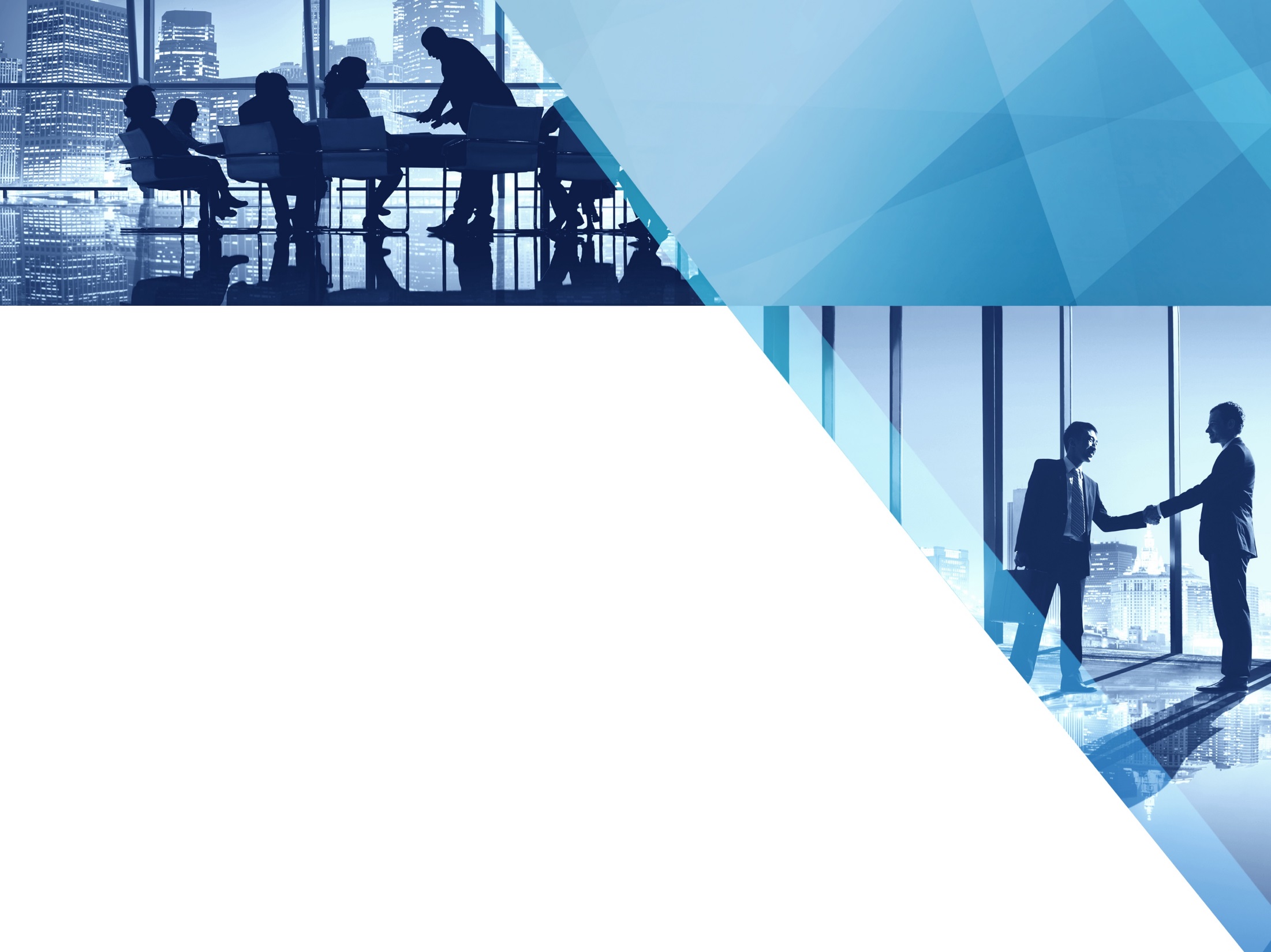 Cybercriminals or Nation State Threat Actors?
Insight
Recommendations
A sound understanding of your current security measures related to APTs is the starting point for defending against APT3. 
Operate from the position of being a likely target if your organization is in one of the previously attacked industries.
Improving the information security awareness of end users is the most cost-effective way to prevent a successful attack by APT3.
Validate, integrate, and block known Indicators of Compromise (e.g. malicious domains, URLs, and IPs), especially if your organization is in an industry that has been previously targeted by APT3. 
Launch an awareness campaign to educate users about attack tactics such as phishing, a commonly used method for APT3.  
Remind users not to click on suspicious links or open file attachments. 
Leverage Info-Tech resources to complete an assessment of your organization’s ability to defend against APTs.
For more information about how to protect your organization from these threats, please visit our blueprints, Secure Critical Systems and Intellectual Property Against APT, Humanize the Security Awareness and Training Program, and Develop and Implement a Security Incident Management Program.
[Speaker Notes: Today I’m going to be talking about APT3 and the link to Chinese Ministry of State Security. 
 
Researchers are claiming that they have direct evidence that the ongoing APT3 attacks are connected to China. To fully understand these claims, let’s begin by understanding the key players associated with this threat. 
 
First, the Chinese Ministry of State Security or (MSS), which is the national security department of China. Similar to the NSA in the United States. MSS includes national, provincial, and even local elements, which have varying degrees of intelligence operations. 
 
On the other end is APT3 – also known as UPS Team, Gothic Panda, Buckeye & TG-0110. This known China-based threat group has launched large-scale phishing campaigns against various organizations in industries such as: 
Aerospace and Defense
Construction and Engineering
High Tech
Telecommunications
Transportation
 
Next, Guangzhou Boyu IT – this is an IT security company in China, that is a government contractor for the Chinese government. This company is also known simply as Boyusec. 
 
Closely linked to Boyusec is Guangdong Provincial Information Security Assessment Center. Guangdong ITSEC is the Infosec evaluation center for the Guangdong region, which has been working collaboratively with Boyusec since 2014. According to Boyusec’s website, the company has only two partners, one of which is working with to support Chinese intelligence services, the other partner is Guangdong ITSEC. Guangdong ITSEC is the local field office of the MSS. Simply put, Boyusec and Guangdong ITSEC have a close relationship with one another, as well as the Chinese MSS. 
 
Finally, Wu Yingzhuo & Dong Hao. These two individuals are the alleged link between APT3 and the Chinese Ministry of State Security. On May 9th 2017, an individual or group going by “Intrusiontruth” published a report stating that Wu Yingzhuo & Dong Hao are well known for previously purchasing APT3 infrastructure. However, these two individuals are also shareholders for Boyusec – the Chinese government contractor. Intrusiontruth summarized their findings simply as: 
 
“Either a Chinese InfoSec company called Boyusec, known to be involved with Chinese Intelligence Cyber operations, has two shareholders with the same names as two apparent APT3 actors, or Boyusec is APT3.” 
 
In addition to the information published by Intrusiontruth, threat intelligence firm Recorded Future stated in late May that they had reviewed other publicly available data and had come to the same conclusion – there is little doubt that APT3 is directly linked to the Chinese government. 
 
So, what does this information tell us? 
 
This information confirms what many threat intelligence researchers have been stating for a long time – that the Chinese government operates their cyberintelligence program in a way that veils the direct association between the government and their actions. This is done through “cover” companies, used to hide their tactics as well as shift the blame or any potential consequences. 
 
Based on this confirmation, if your organization has been victimized by APT3 or suspects as much, it would be best to re-examine any information lost from the perspective of what the political, economic, diplomatic, and military goals would be. If your organization has not been victimized, but is in one of the targeted industries, it is best to pivot your threat intelligence strategy in order to address the potential APT3 and any other APT groups that could be acting as nationalist actors. One of the first steps is to relaunch an internal awareness campaign regarding phishing attempts – which is a commonly used APT3 method. 
 
The direct link between APT3 and MSS is an example of state actors attempting to divert their direct ties to an attack by outsourcing the work, both for better tools and dodged attribution. In the future, we expect that there will be more examples of nation states going through outsourced, private companies as a mechanism for gaining information.]
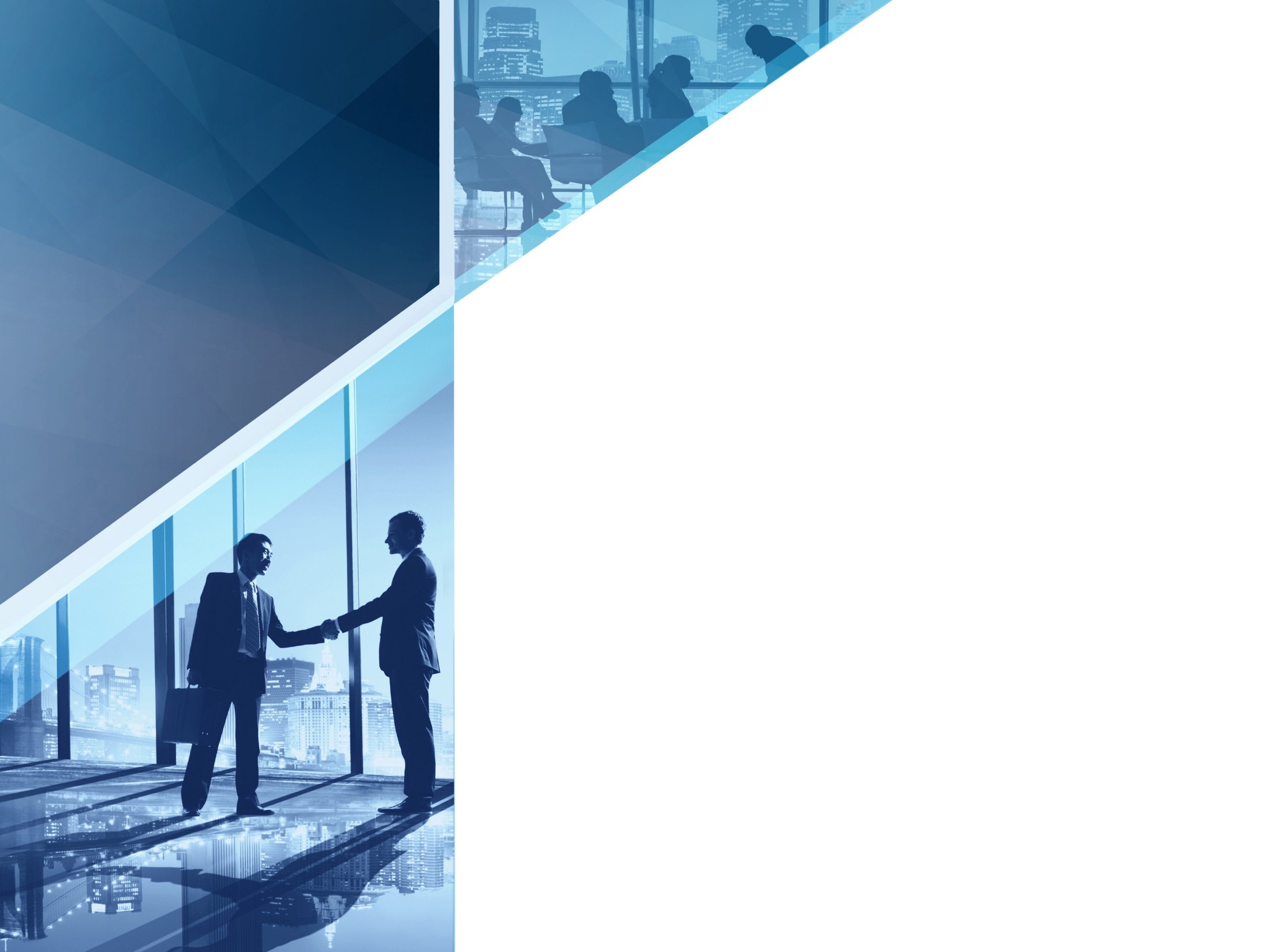 Trends in the global regulatory and legal landscape with the potential to impact compliance adherences or disrupt business operations.
Regulatory, Legal, and Compliance
Target Audience: 
Chief Information Officer
Chief Information Security Officers
IT Risk Professionals
Chief Privacy Officers
Privacy Professionals 
Business / Data Owners
Legal, Human Resources, Public Relations 
IT Professionals
[Speaker Notes: <<<Advance to the next slide.>>>]
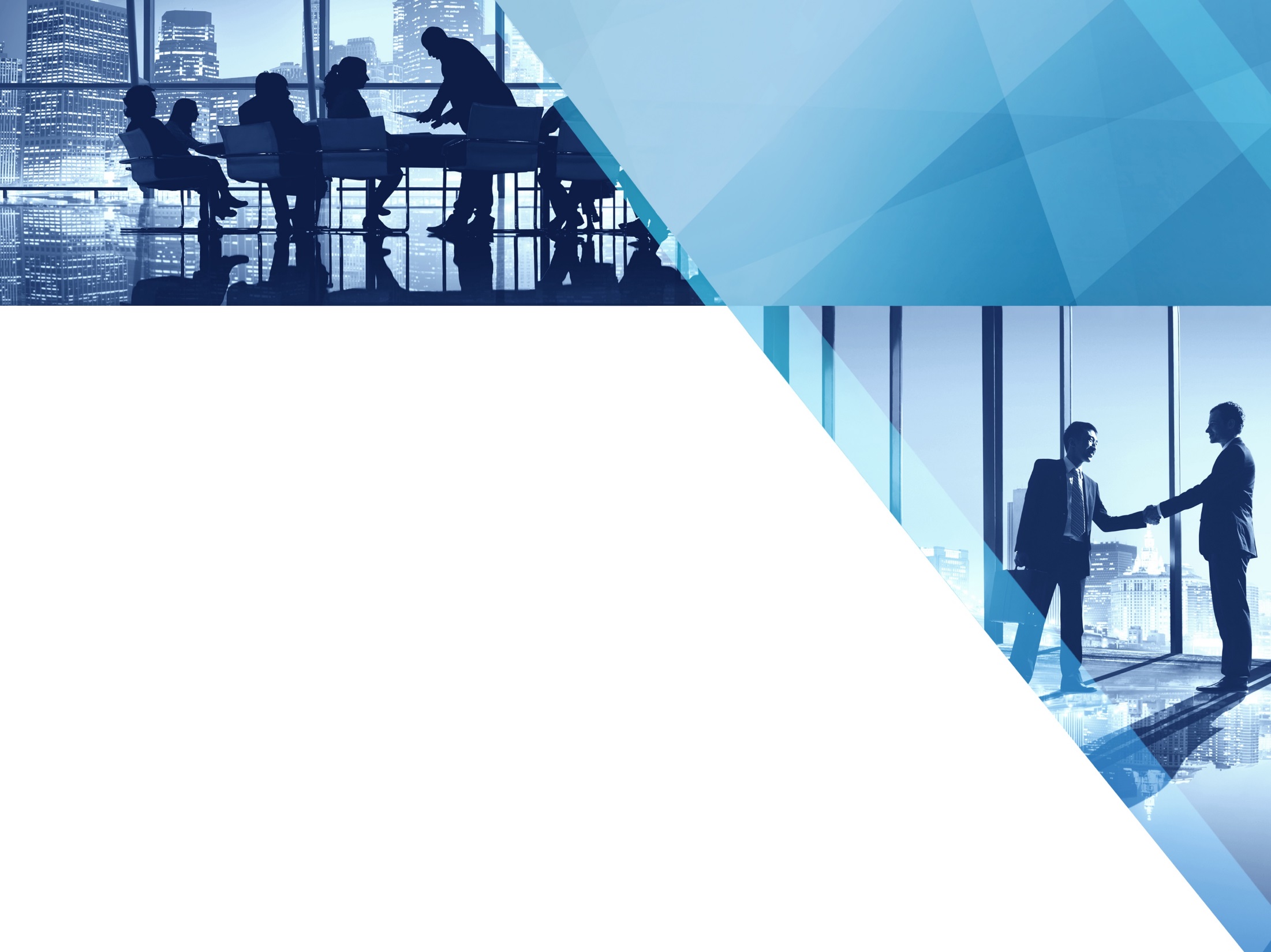 Bell Canada Data Breach
Insights
1.9 million active email accounts and 1,700 customer names and active phone numbers were compromised.
There are currently no indications that financial information, passwords, or other sensitive data was taken. 
The hacker(s) released a portion of the stolen information as Bell did not pay the ransom, and has threatened to release more if Bell does not cooperate. 
Bell has asked its users to change their passwords regularly and said it will never ask for a user’s credit card or other personal information by email.
[Speaker Notes: In May, Canada’s largest telecom company, Bell, announced that it had suffered a data breach that compromised 1.9 million active email addresses and 1,700 customer names and active phone numbers. However, at this time, Bell claims that there are no indications that financial information, passwords, or other sensitive data has been taken. The individual or group responsible for this attack has dumped a portion of the data online as they claim Bell refused to cooperate with them and pay a ransom. The hackers posted and I quote:

“We are releasing a significant portion of Bell.ca's data due to the fact that they have failed to [cooperate] with us. This shows how Bell doesn't care for its [customers'] safety and they could have avoided this public announcement… Bell, if you don't [cooperate], more will leak :).”

It is important to note that while this incident coincided with WannaCry, it is not related and Bell is working with Canadian law enforcement to resolve this matter. Bell has asked its users to change their passwords regularly and released a statement saying that it will never ask for a user’s credit card or other personal information by email. 

In this case, Bell has acknowledged the breach, however, a rising trend is for hackers to release what they claim to be stolen data, but are in fact other easily attainable accounts. The hackers then claim to have a larger set of stolen data that they will release if the organization does not pay a ransom. This is used as a scare tactic but there are a number of ways organizations can avoid a data breach and be confident in their data security.

Recommendations:

First, ensure you have the right controls in place to protect your network and data. Simple controls such as disk encryption can help prevent hackers from accessing your data, and Info-Tech’s Mitigation Effectiveness blueprint will help ensure you have the right controls in place to achieve your risk tolerance. 

Second, create a robust incident response plan to ensure your stakeholders know what to do in the event of an incident. This will increase your effectiveness when dealing with incidents and reduce your potential liability. 

Finally, ensure you have an effective security awareness and training program for your end users to protect them from phishing, social engineering, and other threats to your organization. Humans are the weakest link, and therefore, creating awareness and training around policies and procedures is crucial to protect your organization’s data. 

I will now pass it over to Cameron for an update on Vault 7.]
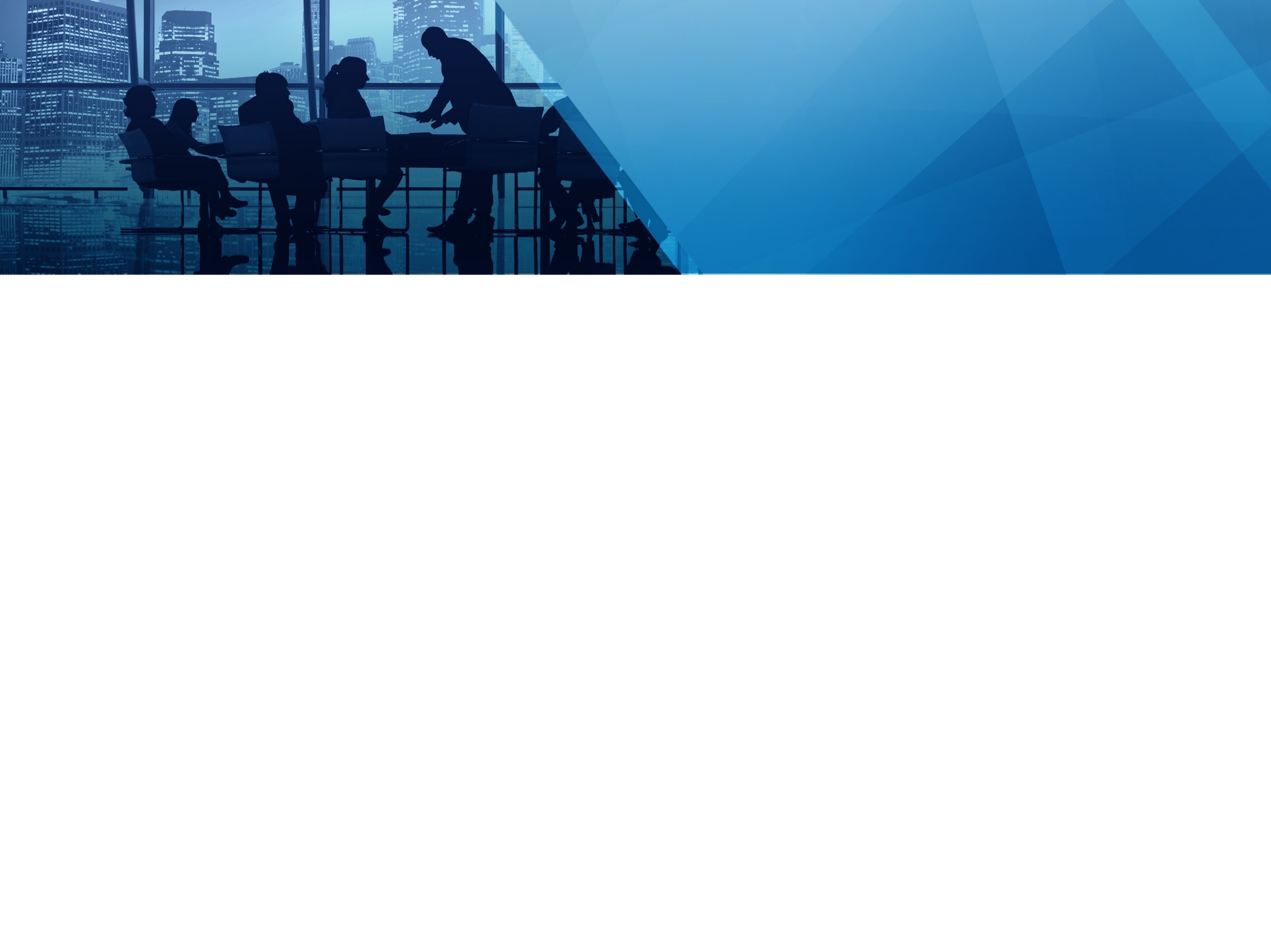 Bell Canada Data Breach
Recommendations:
Ensure you have the right controls in place to protect your data.
1
Technology
Establish an incident response plan for each type of incident.
2
Process
Create a robust awareness and training program to bridge the gap.
3
People
For more information about how to protect your organization from these threats, please visit our blueprints, Optimize Security Mitigation Effectiveness Using STRIDE, Develop and Implement a Security Incident Management Program, and Humanize the Security Awareness and Training Program.
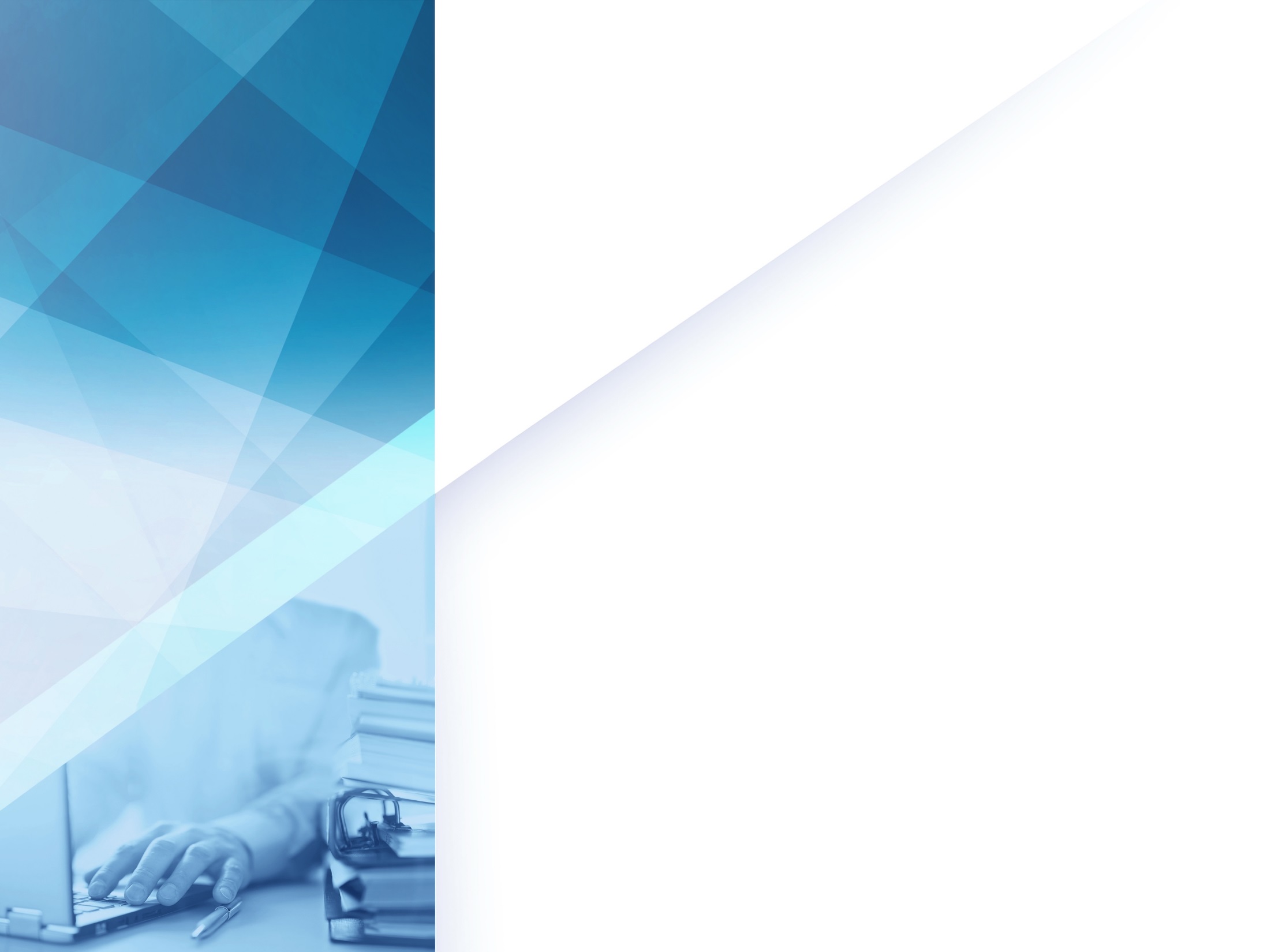 Information related to the tools, tactics, and exploits threat actors are leveraging in their attack campaigns.
Exploitation and Tactics
Target Audience: 
Chief Technology Officer
Chief Information Security Officers
Information Security Officers
Threat Intelligence Analysts
Vulnerability Management 
Incident Responders 
Security Operations 
IT Professionals
[Speaker Notes: <<<Advance to the next slide.>>>]
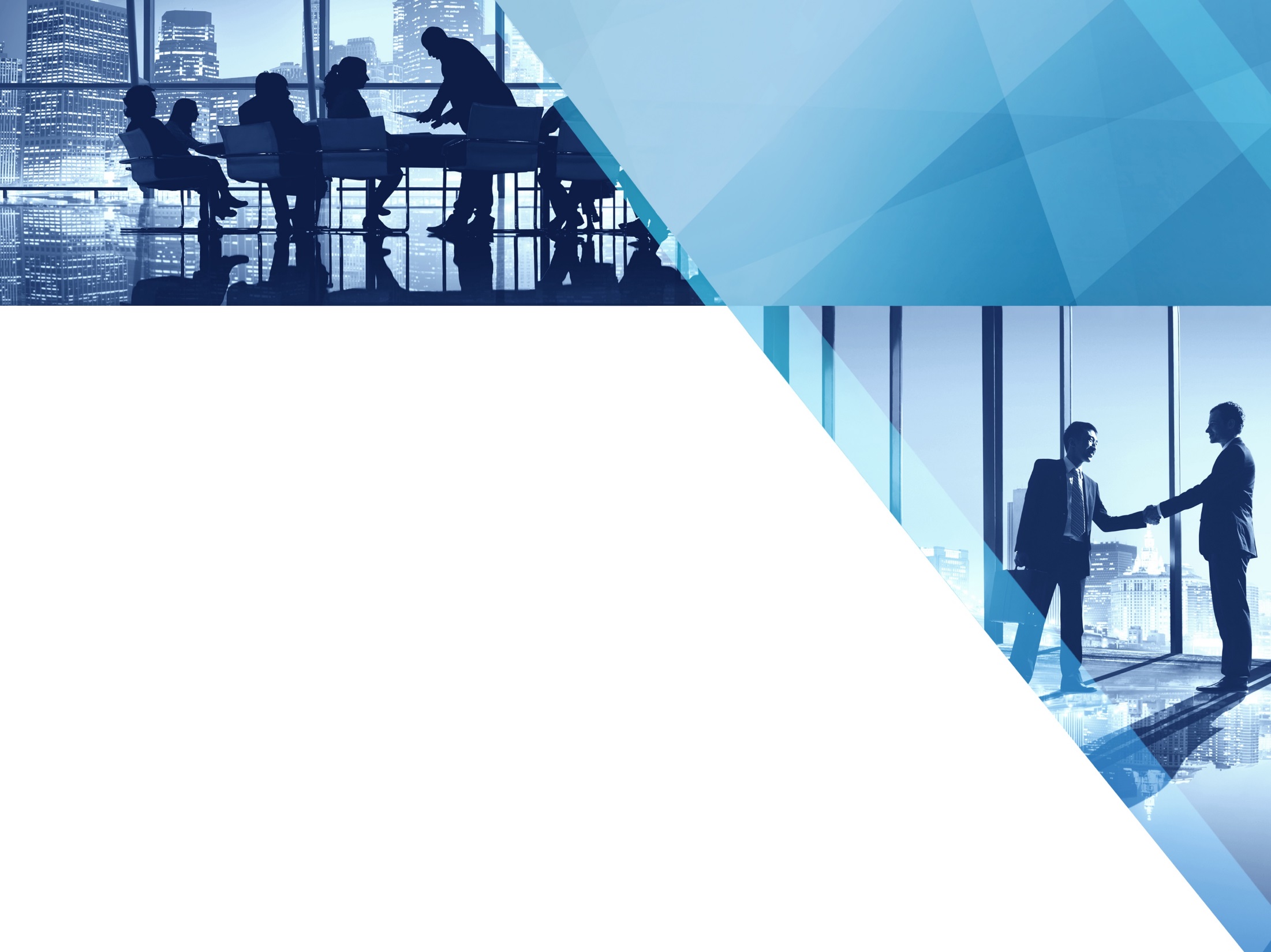 Vault 7 Updates
Vault 7 leaks so far…
Vault 7 was leaked in March 2017:

Year Zero (March 7)
Dark Matter (March 23)
Marble (March 31)
Grasshopper (April 7)
HIVE (April 14)
Weeping Angel (April 21)
Scribbles (April 28)
Archimedes (May 5)
AfterMidnight/Assassin (May 12)
Athena (May 19)
Pandemic (June 1)
Cherry Blossom (June 15)
Weeping Angel
Year Zero
Cherry Blossom
Hive
Scribbles
Archimedes
Vault 7
Dark Matter
Pandemic
AfterMidnight/
Assassin
Grass-hopper
Marble
Athena
[Speaker Notes: To date, WikiLeaks has posted 12 installments to their Vault 7 releases. Many of these releases describe a single tool or toolset, but there are some – particularly the first leak (Year Zero) – which outline broader programs or wide-ranging attack types.
In most cases, the code name of the release is related to the tool or toolset described therein. Apart from the initial release, very few of these leaks have gained widespread attention, and a great deal of the attention that has been generated is due more to the political ramifications, particularly of the UMBRAGE releases, rather than the defense ramifications.]
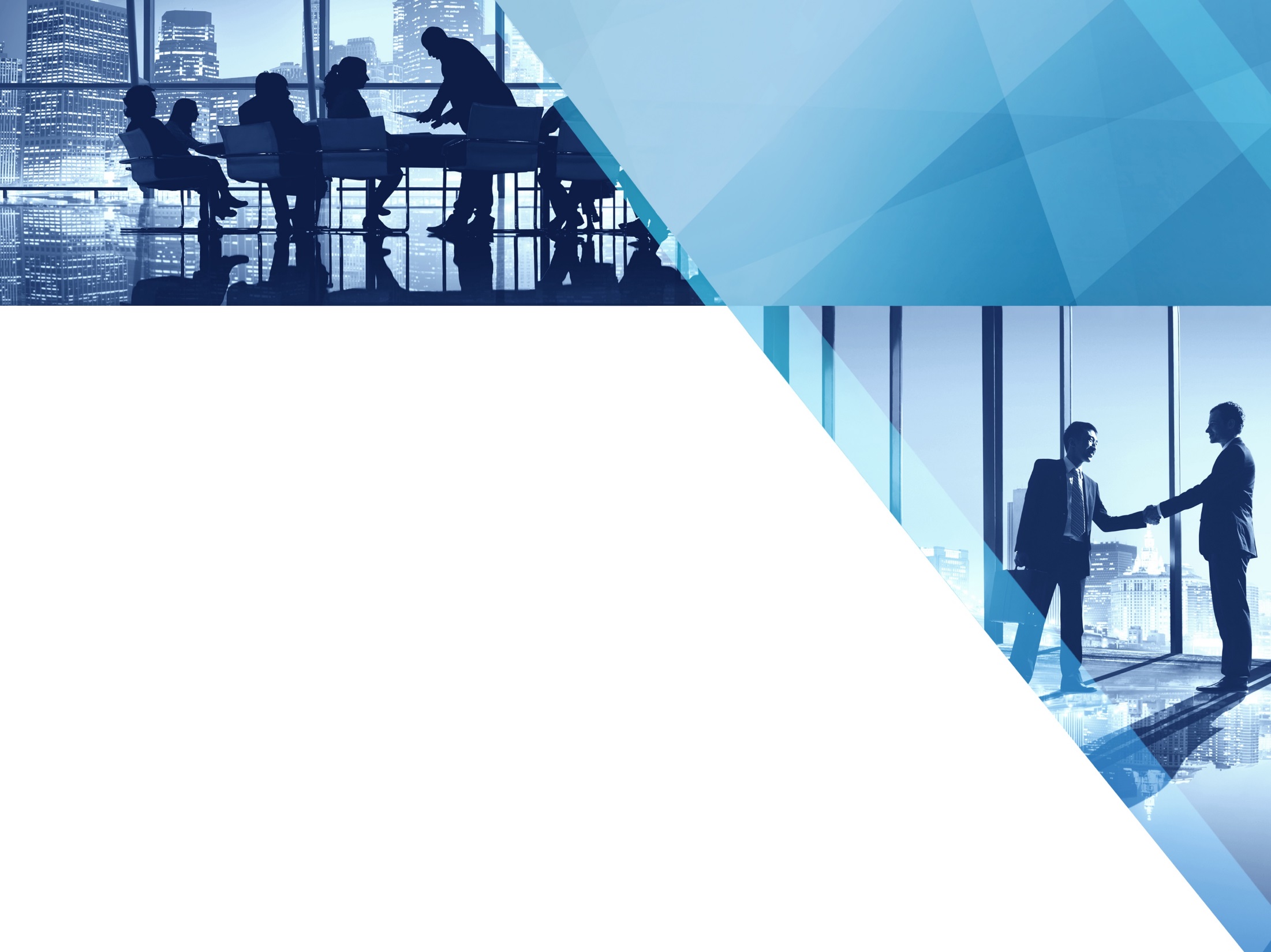 Vault 7 Updates
Implications & Recommendations
Nothing is 100% secure
Adopt a defense-in-depth approach
Progressive and layered security improvements are highly effective
Eavesdroppers and bad actors are everywhere
Supply chain and firmware attacks sometimes don’t even give the end user a chance
Don’t blindly trust your system to anybody
Effective patching practices are crucial
WannaCry is an example of a preventable security crisis
Good patching practices are well worth the effort and investment
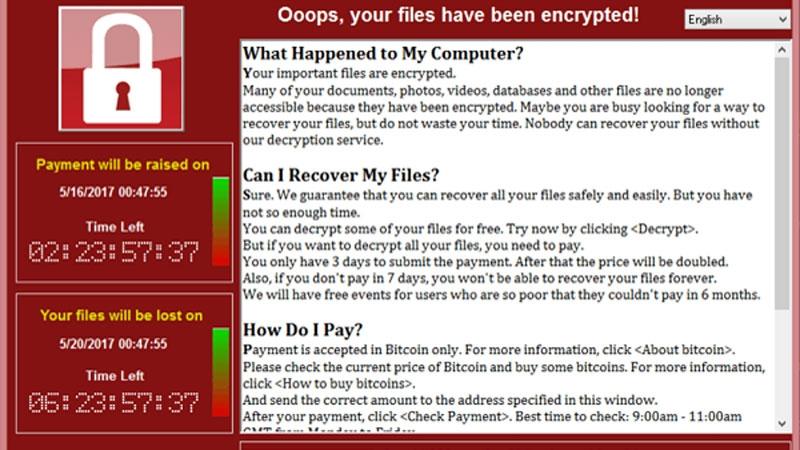 [Speaker Notes: What have we learned in the four-plus months since the initial Vault 7 leaks?
Our view here at Info-Tech is largely unchanged since that time, but several important lessons bear repeating:
Nothing is 100% secure
As a security professional, it is important to quickly dismiss the notion that any organization can be absolutely secure. These leaks have described critical vulnerabilities in nearly every popular operating system on the market, along with several software and hardware platforms.
The strong reminder provided by these leaks should serve to reinforce skepticism in the reliability of any single system, and to refocus efforts on 1) a defense-in-depth approach and 2) the more important question of: if we can’t be 100% secure, what can we do to be more secure tomorrow than we were yesterday?
Eavesdroppers and external entities are everywhere.
It was eye opening to see just how deeply embedded were some of the malware variants described in the Vault 7 leaks.
Many attacks were described that were meant to be initiated during the supply chain and/or embedded in firmware. These types of attacks leave the end user helpless – the device is compromised before the end user ever touches it, and it cannot be cleaned even by a complete device wipe.
Once again, these attack disclosures should further validate a skeptical and cautious approach to trust from a security point of view.
Diligent patching practices are crucial
While many of these vulnerabilities are severe, many of them had also already been patched prior to the Wikileaks dump.
This was evidenced in painful reality through the recent WannaCry attacks, which affected unpatched Windows systems.
This is a prime example of an allegedly known but undisclosed vulnerability coming to haunt the security community.
The Shadow Brokers leaked the EternalBlue vulnerability in mid-April 2017, and one month later it was leveraged to cause mass damage, loss, and confusion through the WannaCry ransomware attack.
In many cases, organizations that had been patching in a timely manner were protected from this epidemic, while others who remained unpatched for reasons (some defensible, others less so).
How ever you look at it, good patching practices are clearly worthwhile and immensely valuable from a security perspective.]
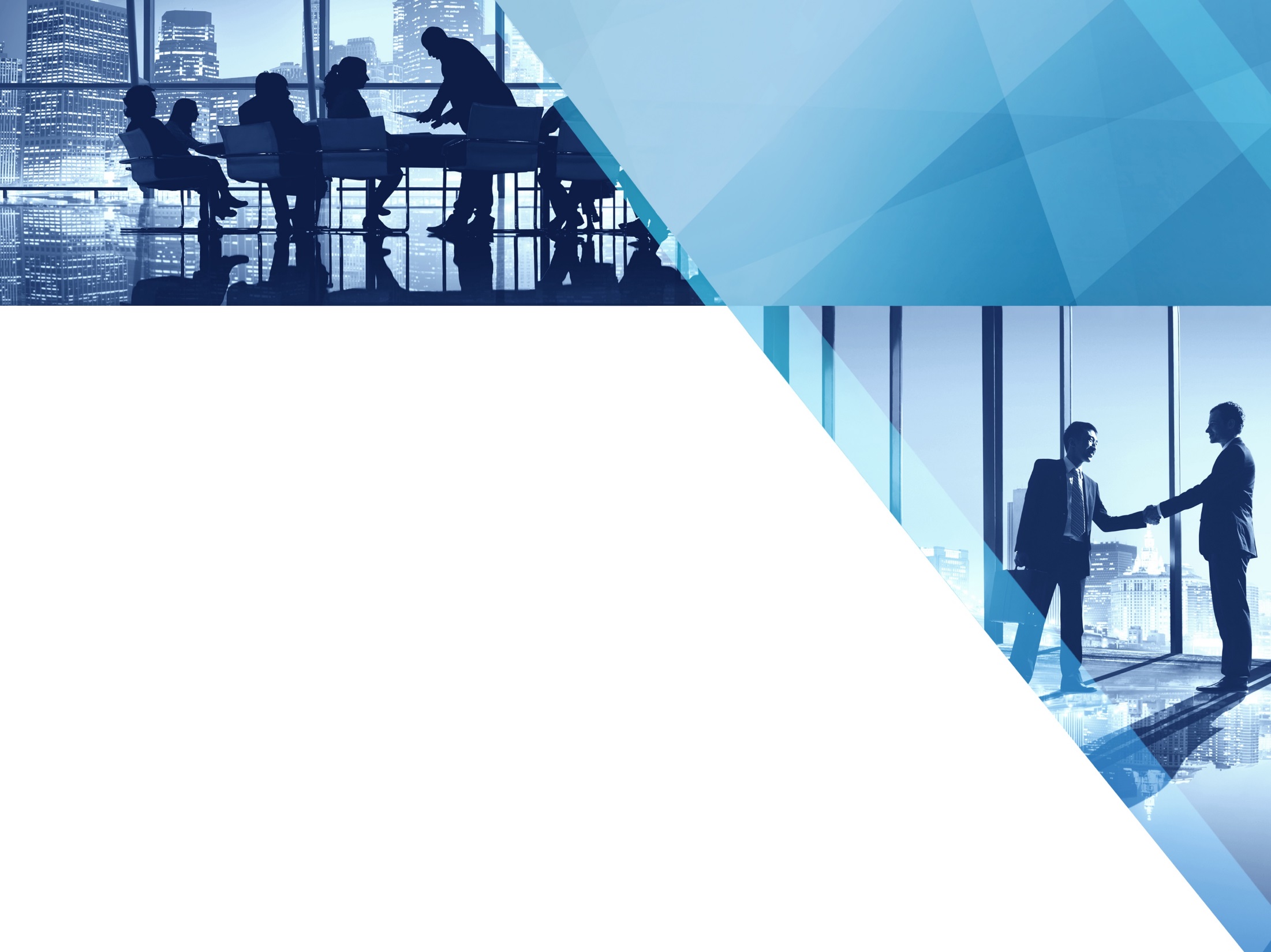 Major RCE "Wormable" identified in SAMBA 3.5
Threat Mitigation
Additional Recommendations
If you are using SAMBA, first check your operating system or device provider to see what type of fixes exist. In the meantime, here are a few options available to you:
If you are running SAMBA 3.5.x – 4.4.x or are unable to apply a patch, use the workaround identified here: https://www.samba.org/samba/security/CVE-2017-7494.html
If you are running a newer version than SAMBA 4.4.x and are able to immediately apply a patch, use the patch identified here: http://www.samba.org/samba/security/
Ensure that your software patching process covers all systems and that a frequent deployment process exists.
Implement a threat intelligence program to stay ahead of future threats and improve incident response times and vulnerability patching efforts.
Security Operations
Vulnerability Management
Threat
Collaboration Environment
Incident Response
Threat Intelligence
Diagram from Info-Tech’s Integrate Threat Intelligence Into Your Security Operations blueprint
[Speaker Notes: In this section, I’ll provide a general overview of the major RCE "Wormable" identified in SAMBA 3.5 software and above.
 
In 2010, SAMBA version 3.5 was released. Seven years later, a vulnerability in that version, and consequently all versions released since, has been detected. SAMBA, which provides file, print, and other services on systems running Unix and Linux, exists on a large number of home and corporate network storage systems. According to rapid7, approximately 104,000 endpoints connected to the internet are running a vulnerable version of SAMBA on port 445 and 110,000 internet-exposed endpoints running the vulnerable software on port 139.6 90% of the devices running on port 445 and 91% of the devices running on port 139 are running the older, unsupported versions of SAMBA.
 
This SAMBA vulnerability is a remote code execution vulnerability. Malicious clients are able to upload a shared library to a writable share and cause the smbd server to execute it. This vulnerability can be exploited with very little knowledge or skill, as it only takes a single line of code. Once a device has been exploited, the attacker can completely shut down the affected resource and will have access to all system files. Exploited corporate devices could act as a gateway into corporate networks. As with WannaCry, this exploit can be wormable – meaning that the exploit would be able to spread itself to other machines with vulnerable, unpatched versions of SAMBA without any action on the part of the end user. Unlike WannaCry, which was a client-to-client attack, malicious clients exploiting this vulnerability do so as a client-to-server attack, which will not spread as easily because (a) SAMBA is not as common as the Windows architectures exploited by WannaCry, and (b) the attack depends on server interaction with other clients.
 
 
 
Recommendations:
 
For older and unsupported versions of SAMBA, which include all versions of SAMBA from 3.5.x to 4.4.x, a workaround is available. This workaround prevents clients from accessing any named pipe endpoints. It can be found at https://www.samba.org/samba/security/CVE-2017-7494.html. Be aware that this can cause some functionality for Windows clients to be disabled.
For currently supported versions of SAMBA, which include all versions newer than SAMBA 4.4.x, the relevant patch can be found at https://www.samba.org/samba/history/security.html. If you upgrade from an older version of SAMBA, ensure that this patch is also applied. If you currently have a supported version of SAMBA and are unable to upgrade to the newest version, apply the aforementioned workaround.
 
In any case, if you have not yet addressed this vulnerability in SAMBA 3.5 and onwards, patch, upgrade, or apply the workaround to your SAMBA version as soon as possible.
 
This vulnerability is another example of why organizations should have a proper vulnerability management program in place. Your software patching process should cover all systems and a frequent deployment process should exist. Stay on top of vulnerabilities and other threats as they are identified by implementing a threat intelligence program. This program will enable you to stay ahead of future threats and improve incident response times and vulnerability patching efforts.
I’ll now pass it over to TJ.
 
 
 
1 - https://www.samba.org/samba/history/security.html
2 - https://www.samba.org/samba/security/CVE-2017-7494.html
3 - https://arstechnica.com/security/2017/05/a-wormable-code-execution-bug-has-lurked-in-samba-for-7-years-patch-now/
4 - https://www.cvedetails.com/cve/CVE-2017-7494/
5 - https://threatpost.com/samba-patches-wormable-bug-exploitable-with-one-line-of-code/125915/
6 - https://community.rapid7.com/community/infosec/blog/2017/05/25/patching-cve-2017-7494-in-samba-it-s-the-circle-of-life
7 - https://www.scmagazineuk.com/remote-code-execution-bug-that-could-have-global-impact-patched-by-samba/article/664396/]
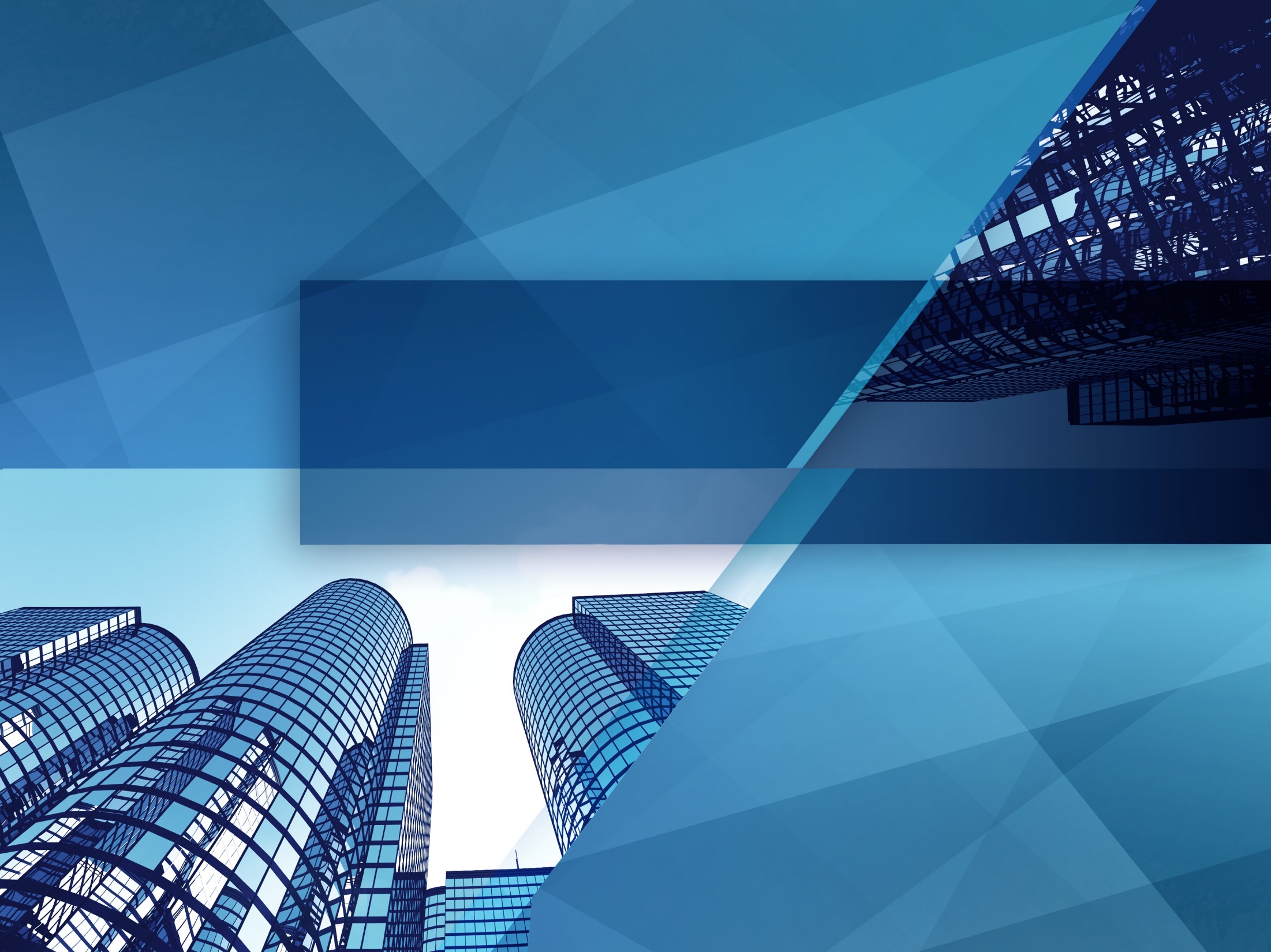 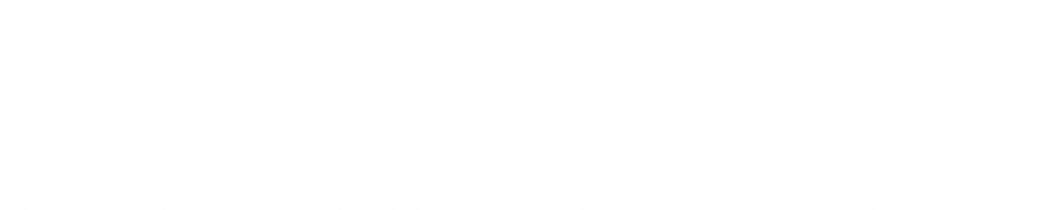 Welcome to our team.
[Speaker Notes: This concludes our June 2017 threat briefing. Included in today’s presentation were several hyperlinks to our research blueprints that you can use to address some of the threats presented during the briefing.  

If you have any questions or need any support, please do not hesitate to contact us to set up an analyst call. 

Thank you.]